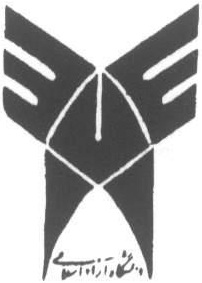 شبيه‌سازي کامپیوتری
دکتر كاظمي‌پور
عضو هيات علمي دانشگاه آزاد اسلامي
گروه مهندسي صنايع- برنامه‌ريزي و تحليل سيستم‌ها
h_kazemipoor@piau.ac.ir
© irmgn.ir
منابع
Discrete Event System Simulation, Jerry Banks et all, Fourth Edition, 2005, Prentice-Hall
Handbook of Simulation, Edited by Jerry Banks, 1998, John-Wiley
Stochastic Discrete Event Systems, Armin Zimmermann, 2008, Springer
Simulation: The Practice of Model Development and Use, Robinson, 2004, John-Wiley
Simulation and the Monte Carlo method, Second Edition, Rubinstein and Kroese, Second Edition, 2008, John-Wiley 
An Introduction to Computer Simulation, Woolfson and Pert, 1998, Oxford University Press
© irmgn.ir
ادامۀ منابع
Simulation modeling: Handbook A Practical Approach, Chung, 2004, CRC Press
Simulation Modeling and Analysis with Arena, Altiok and Melamed, 2007, Academic Press
Computer Simulation Techniques: The definitive introduction, Harry Perros, Computer Science Department, NC state university, Raleigh, NC, 2008, http://www.csc .ncsu.edu/faculty/perros// simulation.pdf
شبیه‌سازی سیستمهای گسسته پیشامد، هاشم محلوجی، انتشارات دانشگاه صنعتی شریف
علم و هنر شبیه‌سازی، ترجمه علی اکبر عرب مازار، مرکز نشر دانشگاهی
آموزش شبیه‌سازی عملیات با Arena، شهروز انتظامی و عبدالوحید خراسانی، انتشارات ناقوس
© irmgn.ir
فهرست موضوعی
آشنایی با مفاهیم و مراحل شبیه‌سازی 
مثال هایی از شبیه سازی و مفاهیم مدل سازی سیستم ها
آمار در شبیه سازی (مفاهیم آمار، توزیع ها و ساخت مقادیر تصادفی، اعداد تصادفی، تحلیل داده های ورودی به مدل)
تصدیق و اعتبارسنجی مدل های شبیه‌سازی کامپیوتری
تحلیل داده های خروجی و مقایسه و انتخاب آلترناتیو برتر
بهینه سازی در مدل های شبیه سازی
آموزش صورت کلی نرم‌افزارهای آماری و شبیه سازی (ED, Arena, Showflow, Minitab)
© irmgn.ir
پیشگفتار
شبیه‌سازی چه به صورت دستی چه به صورت کامپیوتری، تقلیدی از عملکرد سیستم واقعی با گذشت زمان است که به ایجاد ساختگی تاریخچه سیستم و بررسی آن به منظور دستیابی به نتیجه‌گیری در مورد ویژگی‌های عملکرد واقعی آن می پردازد. شبیه سازی اصولا به شکل مجموعه‌ای از فرض‌های مربوط به عملکرد سیستم در چارچوب رابطه‌های ریاضی و منطقی می‌باشد. شبیه‌سازی یکی از پرکاربردترین ابزار موجود علم تحقیق در عملیات است که:
اجازه ارزیابی عملکرد سیستم را پیش از پدید آمدن می‌دهد. 
مقایسه گزینه‌های گوناگون را بدون ایجاد اختلال در سیستم واقعی مسیر می‌کند. 
فشرده‌سازی زمان را به منظور اتخاذ تصمیم‌های به موقع انجام می دهد.
ساختار ساده و استفاده از نرم‌افزارها، امکان استفاده بسیاری را فراهم می‌کند.
© irmgn.ir
شبیه‌سازی در یک نگاه
© irmgn.ir
فصل اول
مفاهیم و تعاریف
© irmgn.ir
سیستم و محدودۀ عمل
یک سیستم گروهی است از اشیا که در راستای تحقق مقصودی معین در چارچوب روابط یا وابستگی‌های متقابل، به یکدیگر پیوسته هستند.

محیط سیستم: 
عواملی خارج از سیستم که تحت کنترل نیستند، ولی می‌توانند بر عملکرد سیستم اثر بگذارند محیط سیستم خوانده می‌شود. یک سیستم معمولا تحت تأثیر تغییراتی است که در خارج سیستم اتفاق می‌افتد. این تغییرات اصطلاحا در محیط یا پیرامون سیستم اتفاق می‌افتند. در مدل سازی یک سیستم، تصمیم‌گیری نسبت به مرز بین سیستم و محیط سیستم از نکات ضروری و مهم است.
© irmgn.ir
نکته‌ای در تعریف سیستم
اگر عوامل بیرونی به طور جزئی سیستم را تحت تأثیر قرار دهند می‌توان:
تعریف سیستم را گسترش داد تا عوامل بیرونی را در برگیرد.
عوامل بیرونی را نادیده گرفت.
می‌توان عوامل بیرونی را به عنوان ورودی‌های سیستم در نظر گرفت.
© irmgn.ir
FEEDBACK
ارکان سیستم
INPUT
PROCESS
OUTPUT
© irmgn.ir
اجزاء سیستم
نهاد یا موجودیت (Entity)
	عنصری مورد توجه در سیستم است. عناصر موقتی که در سیستم جاری شده و دارای دیمانسیون مشخص هستند.
مشخصه یا خصیصه (Attribute)
	ویژگی موجودیت است و آنرا توصیف می‌کند.
فعالیت (activity) 
	هر فعالیت بیانگر یک پریود زمانی با طول مشخص است.
وضعیت یا حالت سیستم: (State)
	مجموعه متغیرهای لازم برای توصیف سیستم در هر لحظه از زمان با توجه به هدف مطالعه سیستم و معمولا با مقادیر عددی تخصیصی به مشخصه‌های موجودیتها تعریف می‌شود.
واقعه یا پیشامد (Event)
	رویدادی لحظه‌ای است که می‌تواند وضعیت سیستم را تغییر دهد.
© irmgn.ir
مثال
© irmgn.ir
مشخصه‌های ثابت و متغیر
مشخصه‌ها توصیف کننده موجودیت‌ها هستند. مقدار یک مشخصه می‌تواند در طول زمان تغییر کند (مشخصه متغیر)  و یا تغییر نکند (مشخصه ثابت). معمولا بیشتر علاقمند به مدل کردن مشخصه‌های متغیر هستیم.

مثال هایی از مشخصه‌های متغیر:
تعداد قطعات در خط مونتاژ.
وضعیت یک ماشین ( که منجر به درصد استفاده از ماشین می‌شود).
زمان تکمیل مونتاژ
اینکه دکتر مشغول و یا بیکار است.

مثال هایی از مشخصه‌های ثابت:
مسیر تولید یک محصول
توالی مواردی که می‌بایست روی یک مریض با نوع خاصی از درمان صورت گیرد.
© irmgn.ir
مشخصه در خط مونتاژ
موجودیت‌ها				مشخصه‌ها
کارگران			a) وضعیت کاری (بیکار(0) یا مشغول(1))
				b) ایستگاه‌های کاری تخصیص یافته (1و 2و 3و ...)
 
ماشین‌آلات			a) وضعیت (بیکار(0) ، مشغول(1)، منتظر تعمیر (2) تحت تعمیر (3)، در حال راه‌اندازی(4))
				b) عمر  
				c) زمان عملیات

ایستگاه‌های کاری		a) تعداد قطعات منتظر در صف (0، 1، 2،.....)

محصولات مونتاژی		a) موعد تحویل
				b) استقرار
© irmgn.ir
مدل‌سازی
مدل‌سازی یک اقدام مهم در جهت ایجاد یک نمونه ساده شده از یک سیستم کامل با هدف پیش بینی معیارهای قابل اندازه گیری عملکرد سیستم می باشد.اصولا یک مدل به منظور گرفتن جنبه های رفتاری خاص از یک سیستم و کسب آگاهی و بینش از رفتار سیستم طراحی می شود.

مدل دقیقا همانند سیستم واقعی نیست. بلکه تنها شامل تعدادی از جنبه‌های اساسی و کلیدی سیستم است که برای هدف مطالعه سیستم تأثیرگذار هستند. از این رو مدل خلاصه‌ای از سیستم مورد بررسی است. فرایند ساختن مدل برای افراد متخصص و تصمیم گیرندگان مختلف، روشی اصولی، صریح و موثر را فراهم می‌سازد تا بتوانند قضاوت و ادراک خود را درباره موضوع متمرکز سازند. همچنین با معرفی چارچوبی دقیق، مدل را می‌توان به عنوان ابزاری موثر در برقرار کردن ارتباط به عنوان کمک در کار تفکر روی موضوع به کار برد.
© irmgn.ir
روش صحیح مدل‌سازی
شروع با مدلی بسیار ساده
تکمیل تدریجی مدل
به منظور ایجاد مدلی مفید از یک فرایند دو  مرحله‌ای استفاده می‌شود.
تجزیه: ساده کردن سیستم از طریق حذف جزئیات یا از طریق پذیرش فرضهایی است که روابط حاکم بر عوامل را مهارپذیر می‌کند. عمل ساده کردن عموما منجر به موارد زیر می شود:
تبدیل متغیرها به مقادیر ثابت
حذف یا ادغام متغیرها در یکدیگر
فرض خطی بودن روابط
افزودن محدودیت‌های بیشتر
ترکیب
© irmgn.ir
انواع مدل‌ها
مدل فیزیکی 
یک شئ فیزیکی ساده شده با مقیاس کوچک شده می باشد. (مانند مدل هواپیما)

مدل تحلیلی یا ریاضی 
مجموعه ای از معادلات و ارتباطات میان متغیرهای ریاضیاتی می‌باشد. (مانند مجموعه ای از معادلات که توصیف کننده جریان کاری در خط تولید در کارخانه می‌باشد)

مدل کامپیوتری (شبیه‌سازی)
شرح برنامه‌ای از سیستم می‌باشد.
© irmgn.ir
شبیه‌سازی
شبیه‌سازی، بیان رفتار پویای یک سیستم در حالت پایدار به واسطه حرکت آن از یک وضعیت به وضعیت دیگر بر اساس قواعد عملیاتی تعریف شده است. اصولا در شبیه‌سازی، از کامپیوتر برای ارزیابی عددی یک مدل استفاده شده و در آن داده‌ها به جهت تخمین ویژگی‌های موردنظر مدل جمع‌آوری می‌شوند.
شبیه‌سازی کامپیوتری در عام‌ترین معنایش، فرایند طراحی مدلی ریاضی- منطقی از سیستم واقعی و آزمایش این مدل با کامپیوتر است. فرایند مدل‌سازی با استفاده از روابط ریاضی- منطقی و همچنین اجرای مدل به وسیله کامپیوتر به شبیه‌سازی کامپیوتر می‌گویند.
© irmgn.ir
حالت پایدار				  Steady State
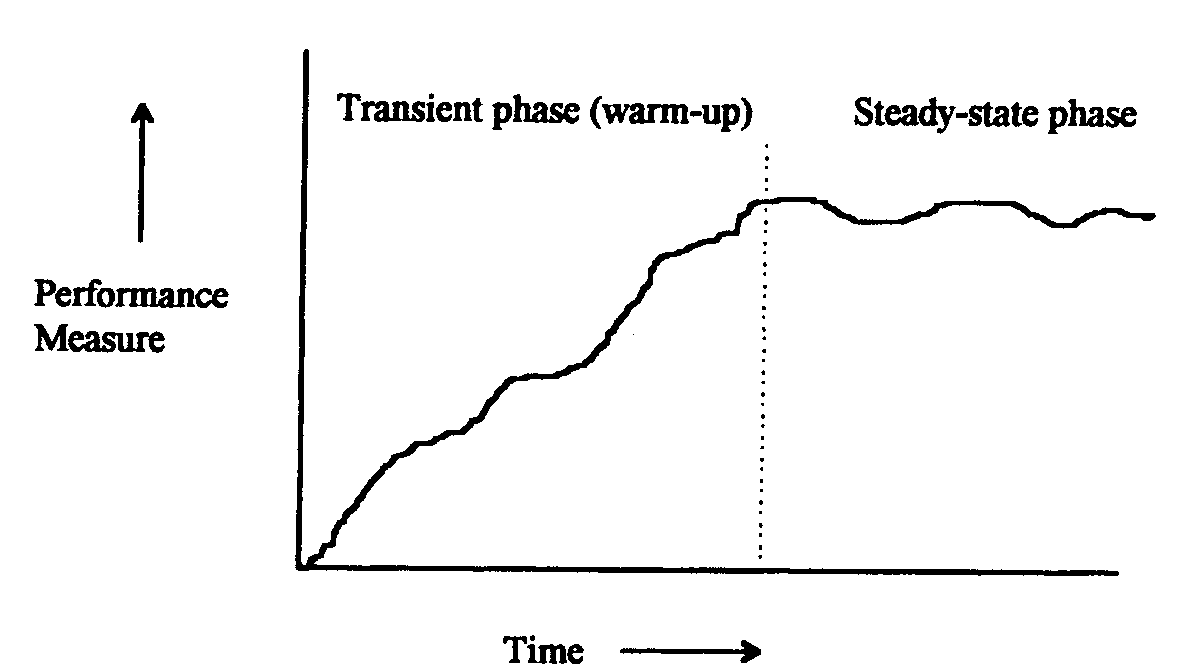 © irmgn.ir
شبیه سازی به عنوان یک سیستم
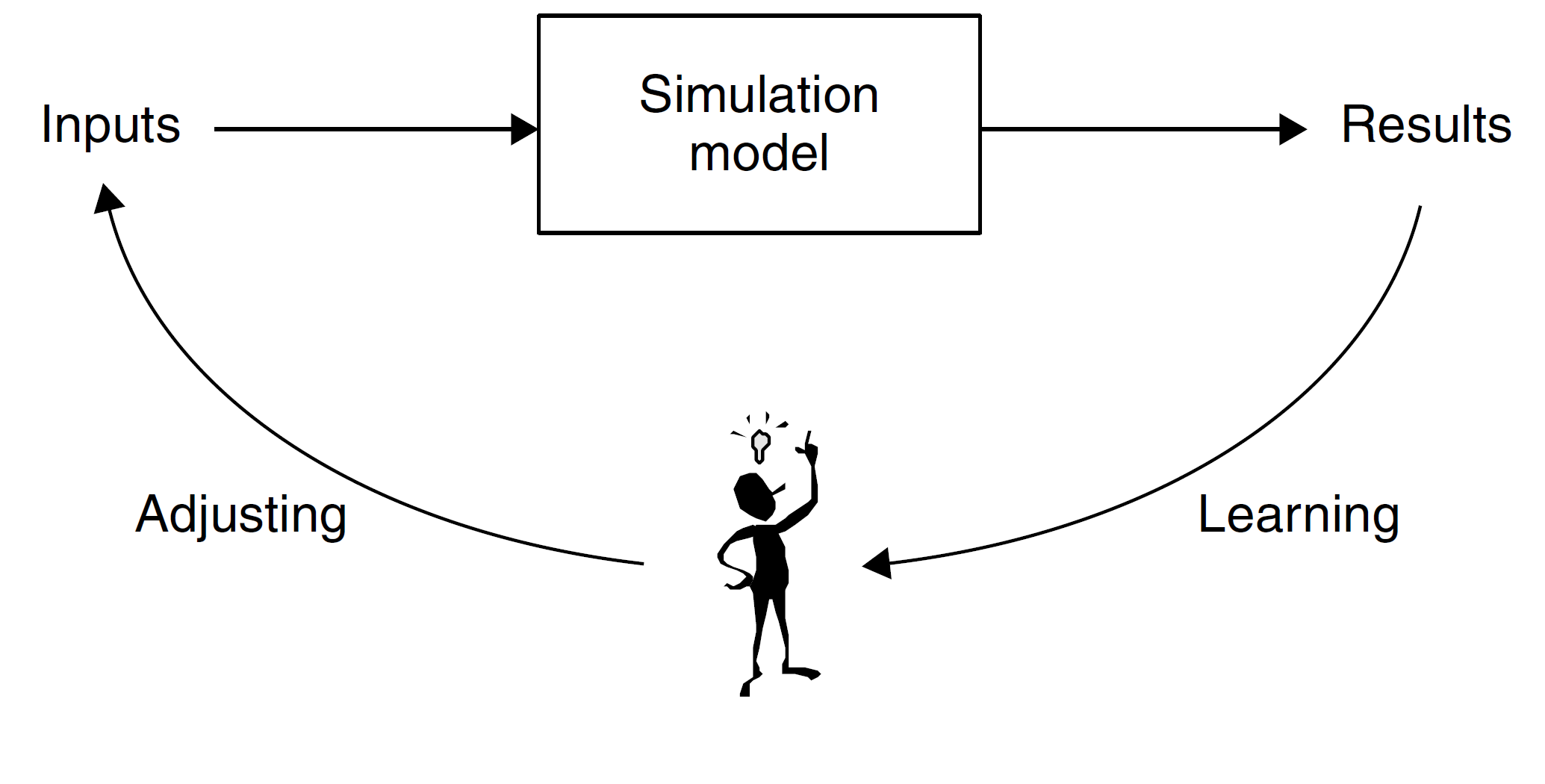 © irmgn.ir
کامپیوتر در شبیه سازی
کامپیوتر داده‌های موردنظر در ارتباط با موجودیتهای شبیه‌سازی شده را ثبت کرده و یک نمونه ترکیبی از داده‌های عملکردی سیستم را ایجاد می‌کند. سپس مفاهیم آماری برای تحلیل این نمونه داده‌ها در ارتباط با کمیتهای مختلفی چون موارد زیر مورد استفاده قرار می‌گیرد:
زمانهای انتظار
توان عملیاتی
طول صف
زمانهای پردازش
میزان استفاده از منابع ....
© irmgn.ir
مراحل ساخت مدل شبیه‌سازی
فرموله‌بندی و تعریف مساله
تعیین اهداف و طرح کلی پروژه
تحلیل مسئله
جمع آوری داده اطلاعات
ساخت مدل
ممیزی مدل
معتبرسازی مدل
طراحی و اجرای آزمایش های شبیه سازی.
تحلیل خروجی
تفسیر و مستندسازی
اجراء
© irmgn.ir
[Speaker Notes: ممیزی مدل (هدف ممیزی مدل حصول اطمینان از ساخت صحیح مدل می باشد)
معتبرسازی مدل (بررسی تناسب مدل با داده های تجربی)
تحلیل خروجی (تحلیل آماری و منطقی کامل انجام می گیرد)]
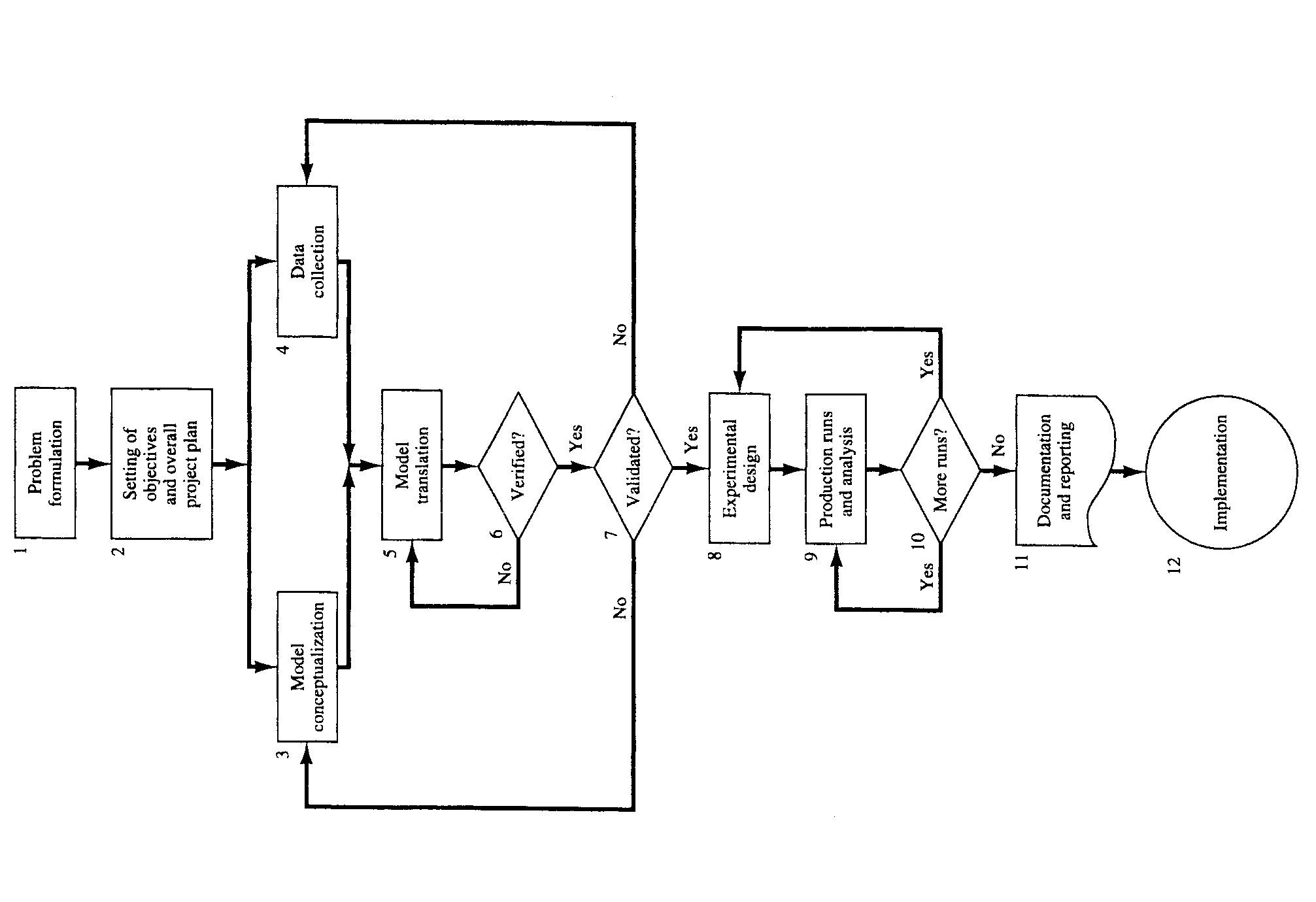 © irmgn.ir
انواع شبیه‌سازی
Discrete Event System Simulation
Continuous  System Simulation
© irmgn.ir
شبیه‌سازی سیستم‌های گسسته پیشامدDiscrete Event System Simulation
شبیه‌سازی سیستمی که متغیرهای حالت آن فقط و فقط در نقاط گسسته‌ای از زمان “در لحظه وقوع رویداد” اتفاق بیفتد را شبیه‌سازی سیستم‌های گسسته پیشامد می‌نامند. در حقیقت وضعیت چنین سیستمی در لحظه‌های گسسته ای از زمان به روز رسانی می‌شود.
© irmgn.ir
Some Applications
Financial engineering/quantitative finance
Computer performance modeling
Service industries
Manufacturing
Military
Transportation and logistics
© irmgn.ir
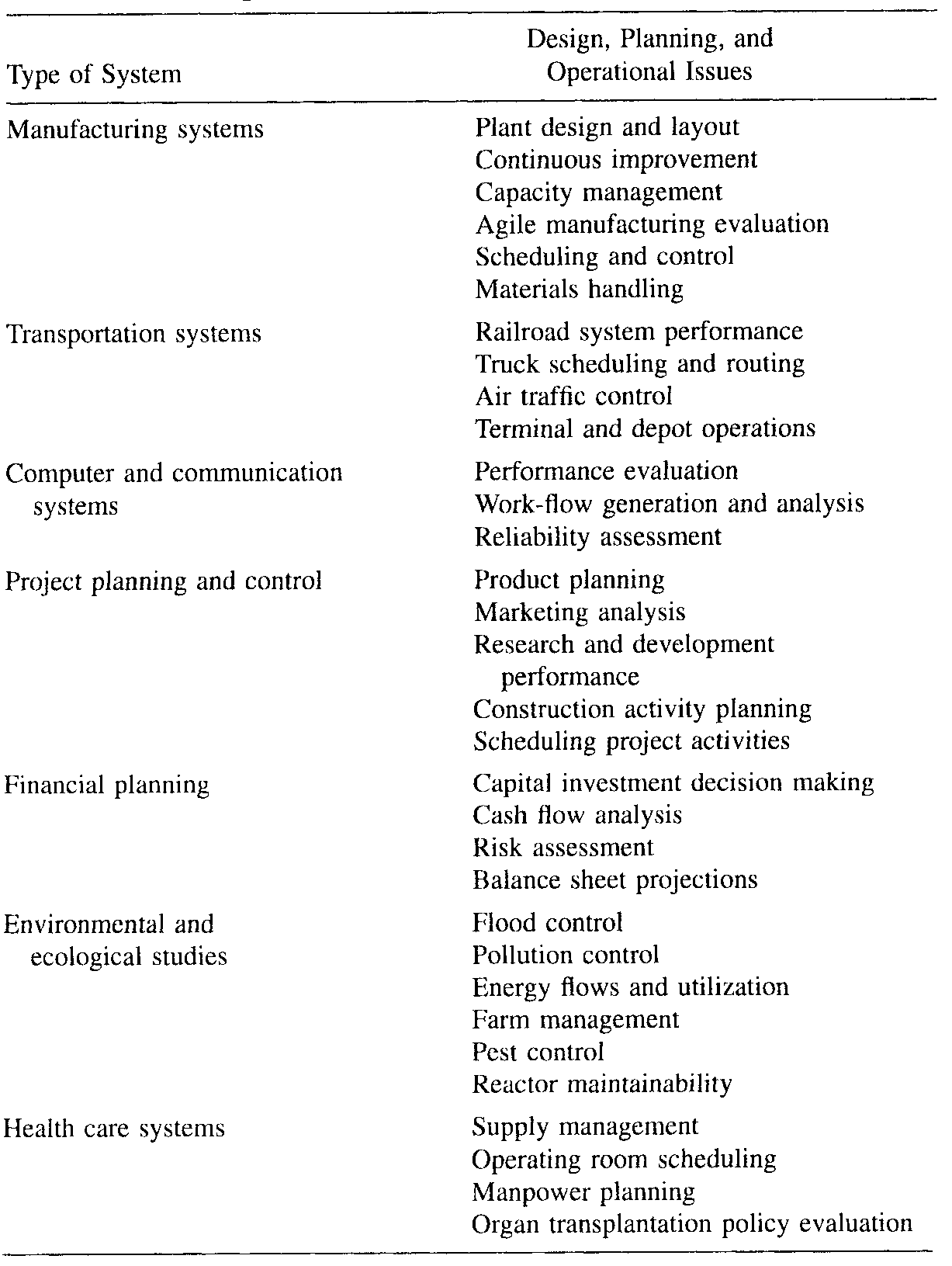 © irmgn.ir
مثال‌هایی برای تولید، مراکز خدماتی و حمل و نقل
یک کارخانه تولیدی به همراه ماشینها، پرسنل، وسایل حمل و نقل و فضاهای انبار
یک بانک با انواع مختلف مشتریان، خدمت دهندگان و تسهیلات نظیر پنجره‌های پاسخگویی، ماشین‌های ATM، پرداخت وام و ...
یک شبکه توزیع کالا از کارخانجات، انبارها و شبکه‌های حمل و نقل
© irmgn.ir
شبیه‌سازی در یک مثال سیستمی
© irmgn.ir
شبیه‌سازی سیستم‌هایی با خصوصیت تصادفی
می‌توان چنین گفت که اکثر سیستم های موجود معرفی شده خاصیت تصادفی بودن را با خود به همراه دارند. منظور از این جمله این است که؛ سیستم‌ها همواره عملکرد یکسانی ندارند. همین امر باعث می شود با توجه به نظریه های آماری خصوصیت تصادفی بودن را برای سیستم‌ها فرض صحیحی دانست. در این درس با شناسایی خصوصیت تصادفی آماری جامعه مورد بررسی، با استفاده از تکنیک‌های آماری، به شبیه‌سازی سیستم ها برای مطالعه وضعیت در حالت پایدار سیستم می‌پردازیم.
© irmgn.ir
مونت کارلو
تعریف
روشی است که در آن به منظور حل مسایل غیر تصادفی یا برخی مسایل تصادفی که گذشت زمان هیچ نقش اساسی در آنها ندارد از اعداد تصادفی (اعداد تصادفی یکنواخت در بازه صفر تا یک) استفاده می‌شود. 

تاریخچه
در خلال جنگ جهانی دوم از رمز مونت کارلو که تعریفی مطابق بالا دارد برای حل مسائلی در ساخت بمب اتمی استفاده شده است.
© irmgn.ir
اساس روش مونت کارلو
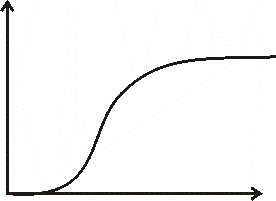 © irmgn.ir
تعیین تابع توزیع تابعی از متغیرهای تصادفی
تکنیک تابع توزیع
تکنیک تبدیل یک متغیره
تکنیک تبدیل چند متغیره
تکنیک تابع مولد گشتاور
© irmgn.ir
مثالی برای روش مونت کارلو
فرض کنید انتگرال زیر با روش های متداول حل نمی شود، روش حلی با استفاده از مونت کارلو ارائه کنید.
حل:
© irmgn.ir
در این درس شبیه‌سازی با روش مونت کارلو انجام می‌شود
© irmgn.ir
چه وقت شبیه‌سازی ابزار مناسبی است؟
مطالعه، بررسی و آزمایش روابط متقابل هر سیستم یا زیر سیستم پیچیده و پویا.
اعمال تغییرات اطلاعاتی، سازمانی و محیطی و مشاهده تأثیر این تغییرات بر رفتار سیستم.
استفاده از شناخت به دست آمده در شبیه‌سازی برای پیشنهاد انجام اصلاحات روی سیستم در دست بررسی.
شناسایی مهمترین متغیرها و روابط متقابل آن‌ها، با ایجاد تغییر در ورودی‌های شبیه‌سازی و بررسی خروجی‌ها.
به عنوان ابزاری آموزشی به منظور تقویت روشهای تحلیلی.
آزمایش طرح‌ها یا خط مشی‌های جدید پیش از اجرا و کسب آمادگی لازم برای روبرو شدن با پیشامدهای احتمالی.
تحقیق در مورد پاسخ‌های تحلیلی
© irmgn.ir
Advantages
Experimentation in compressed time
Reduced analytic requirements
Easily demonstrated models
© irmgn.ir
Disadvantages
Simulation cannot give accurate results when the input data are inaccurate.
Simulation cannot provide easy answers to complex problems.
Simulation cannot solve problems by itself.
© irmgn.ir
نرم افزارهای شبیه‌سازی
پیچیده بودن شبیه‌سازی سیستم‌های واقعی، استفاده از نرم‌افزارهای کامپیوتری را باعث می‌شود. در اصل نرم‌افزار کامپیوتری چارچوبی را برای ساخت مدل فراهم می‌کنند که کار مدل‌ساز را نسبت به موارد زیر راحت می‌کنند:
چگونگی پردازش ورودی‌ها
عملیات ثبت داده‌ها
گزارش‌های خروجی
تسهیل در تولید داده‌های تصادفی
جمع‌ کردن داده‌ها در متغیرهای خروجی
© irmgn.ir
نرم‌افزارهای شبیه‌سازی
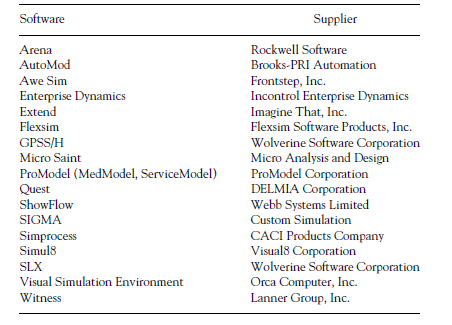 © irmgn.ir
Some criteria for simulation software Selection
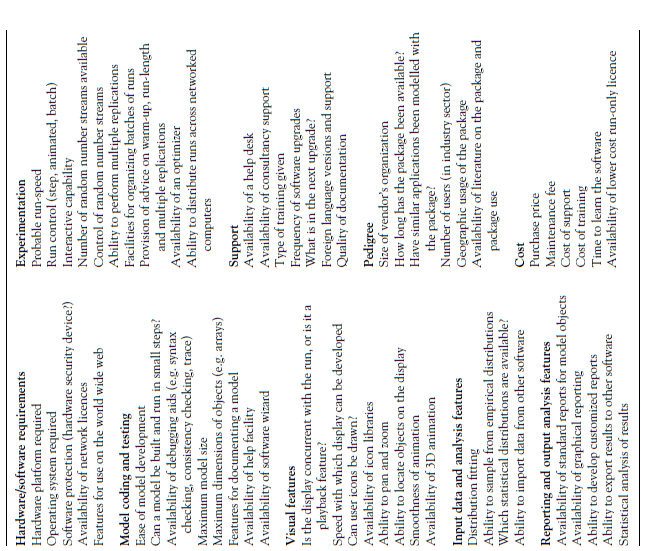 © irmgn.ir
Enterprise Dynamics
نرم افزار ED در این کلاس ارائه خواهد شد که نسخه دانشجویی آن در دسترس خواهد بود.
© irmgn.ir
Exercises
Think of situations where simulation could be used, for instance, from day-to-day life, a place of study or work. What aspects of each situation make simulation appropriate?
Take a typical operations system, preferably one that can be observed (e.g. a bank or supermarket), and identify the elements of variability, interconnectedness and complexity.
There are many case studies describing the application of simulation to real problems. Obtain and read some simulation case studies. Why was simulation used? What benefits were obtained? Some journals that often publish simulation case studies are: IIE Solutions, Interfaces, OR Insight and the Journal of the Operational Research Society. The Winter Simulation Conference proceedings (www.wintersim.org) include many case studies. Simulation software suppliers also publish case studies on their web sites. 
Two points A and B are selected randomly in the unit square. Let D denote the distance between them. Using Monte Carlo:
Estimate E(D) and Var(D).
Plot an empirical distribution function for D.
Suggest a more efficient method for estimating P (D>1.4), bearing in mind that this probability is very small.
© irmgn.ir
فصل دوم
مثال‌هایی از شبیه‌سازی
© irmgn.ir
شروع با مثالی ساده
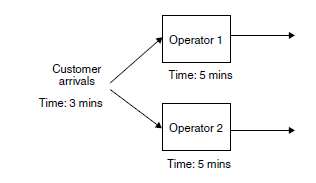 © irmgn.ir
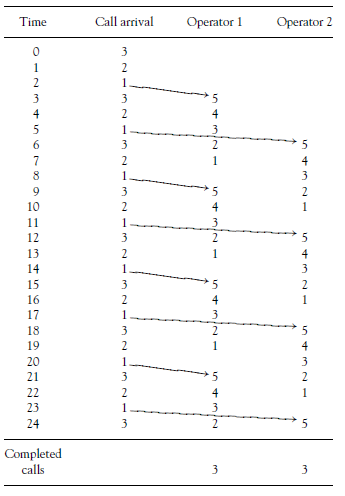 © irmgn.ir
The discrete-event simulation approach
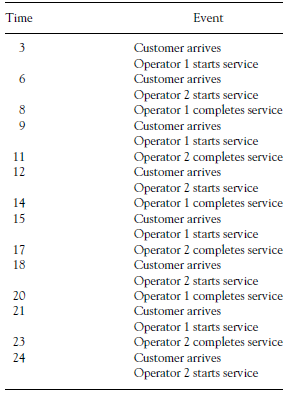 © irmgn.ir
The three phase simulation approach
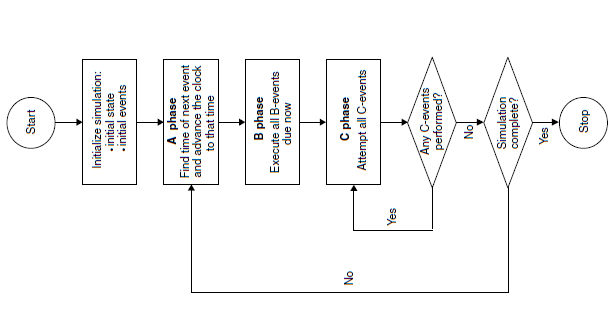 © irmgn.ir
توضیح
In the A-phase, which is also known as the simulation executive, the time of the next event is determined by inspecting the event list. The simulation clock is then advanced to the time of the next event. In the B-phase all B-events due at the clock time are executed. In the C-phase all C-events are attempted and those for which the conditions are met are executed. Since the successful execution of a C-event may mean that another C-event can now be executed, the simulation continues to attempt C-events until no further events can be executed. The simulation then returns to the A-phase unless it is deemed that the simulation is complete. Typically a simulation is run for a predetermined run-length or possibly a set number of arrivals.
© irmgn.ir
مدلی پیچیده‌تر
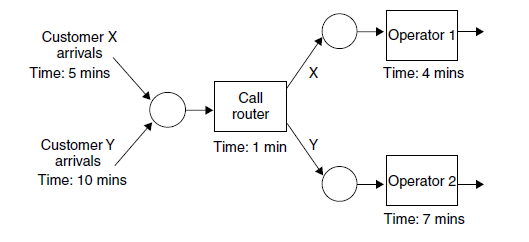 © irmgn.ir
[Speaker Notes: In order to demonstrate the three-phase approach a slightly more complex call centre example is now introduced (asabove). Two types of customer (X, Y) make calls to the centre. Calls arrive from a customer type X every 5 minutes and from a customer type Y every 10 minutes. Arriving calls are placed in a queue (denoted by a circle) before the call router (a touch tone menu system) directs the call to the right operator; an activity that takes 1 minute. There are two operators, the first takes all customer X calls, the second all customer Y calls. Operator 1 takes exactly 4 minutes to deal with a call and operator 2 exactly 7 minutes.]
شبیه‌سازی دستی برای مثال
© irmgn.ir
پیشامدها
ورود مشتری x به صف روتر
ورود مشتری y به صف روتر
خروج مشتری از روتر
خروج مشتری از اپراتور 1
خروج مشتری از اپراتور 2
© irmgn.ir
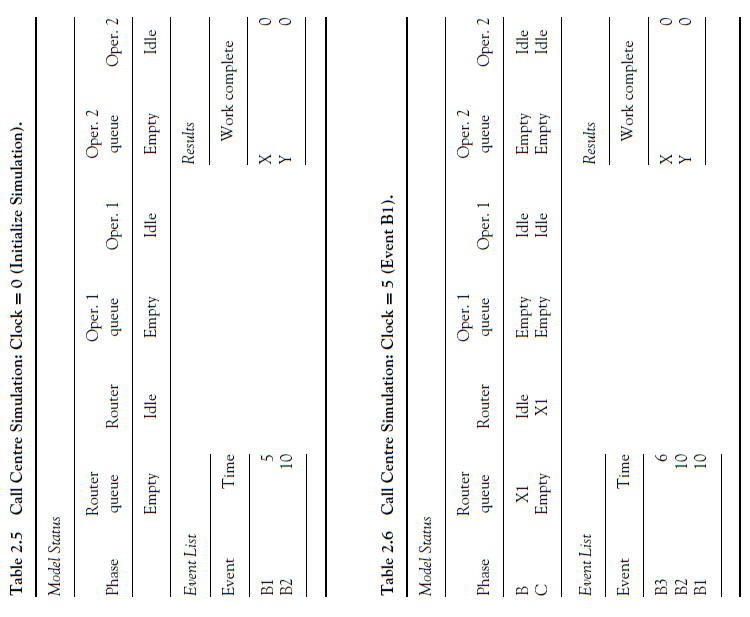 2-
2-
1-
© irmgn.ir
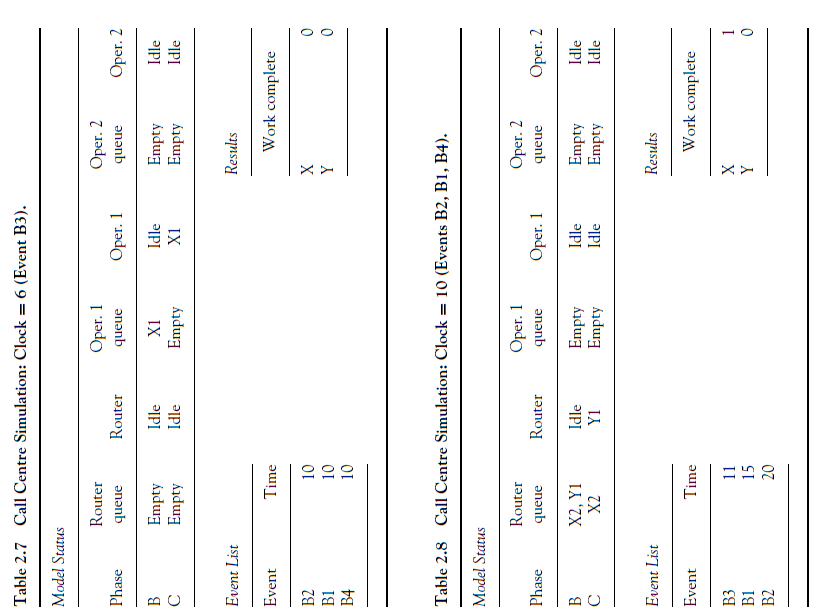 4-
3-
4-
© irmgn.ir
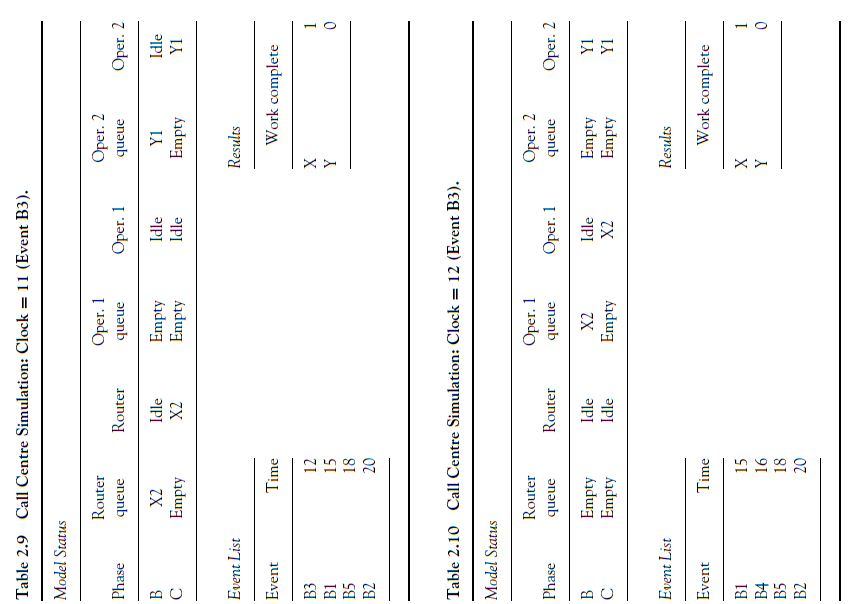 6-
6-
5-
© irmgn.ir
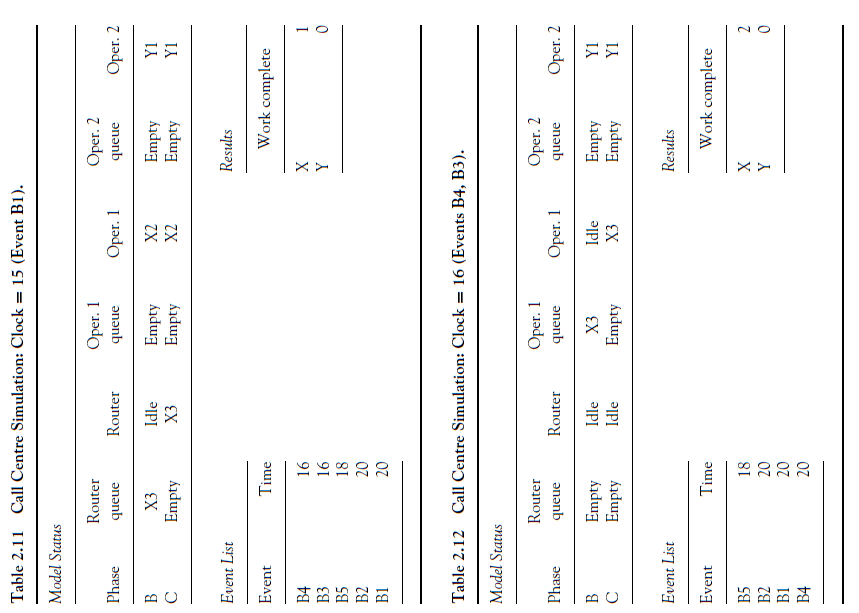 -8
8-
7-
© irmgn.ir
9-
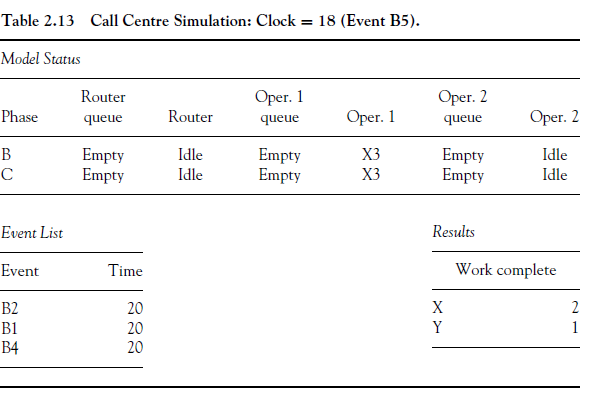 © irmgn.ir
توسعه مثال
فرض کنید ورود مشتریان دارای یک توزیع احتمالی به شرح زیر است:
60% مشتریان از نوع X هستند.
40% مشتریان از نوع Y هستند.
همچنین فرض کنید با جمع‌آوری اطلاعات به این نتیجه رسیده‌ایم که زمان بین دو ورود بر حسب مشتریان دارای توزیع فراوانی به قرار زیر است. سیستم را مجدد شبیه‌سازی کنید.
مشتری x
مشتری y
© irmgn.ir
کاربرد مونت کارلو
با تکیه بر اصل مونت کارلو می‌توان گفت که تابع توزیع تجمعی نوع مشتری و زمان بین دو ورود دارای توزیع احتمالی یکنواخت است.
© irmgn.ir
با توجه به احتمالات دو رقم اعشاری در جداول، و در نظر داشتن خصوصیت مونت کارلو، می‌توان ارقام تصادفی به شرح زیر برای رویدادهای مثال در نظر گرفت.
مشتری x
مشتری y
© irmgn.ir
فرض
فرض را بر این بگیرید که اعداد تصادفی یکنواخت با استفاده از رویه‌های مشخصی قابل تولید شدن هستند. به عنوان مثال جدول زیر را به عنوان اعداد تصادفی یکنواخت در نظر بگیرید.
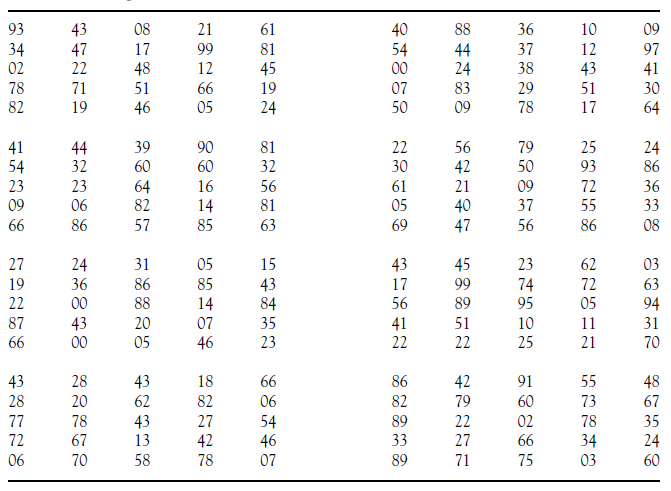 © irmgn.ir
پیش بینی وضعیت سیستم با استفاده از روش مونت کارلو
© irmgn.ir
صف تک مجرایی
فرض کنید مدت ورود دو مشتری متوالی به صفی 1 تا 8 دقیقه با احتمال‌های یکسان می‌باشد. همچنین مدت زمان خدمت‌دهی نیز بین 1 تا 6 دقیقه با احتمال‌های مشخص در جدول زیر است.
توزیع مدت‌های بین دو ورود متوالی
توزیع مدت‌های خدمت‌دهی
© irmgn.ir
پیش بینی وضعیت سیستم با استفاده از روش مونت کارلو
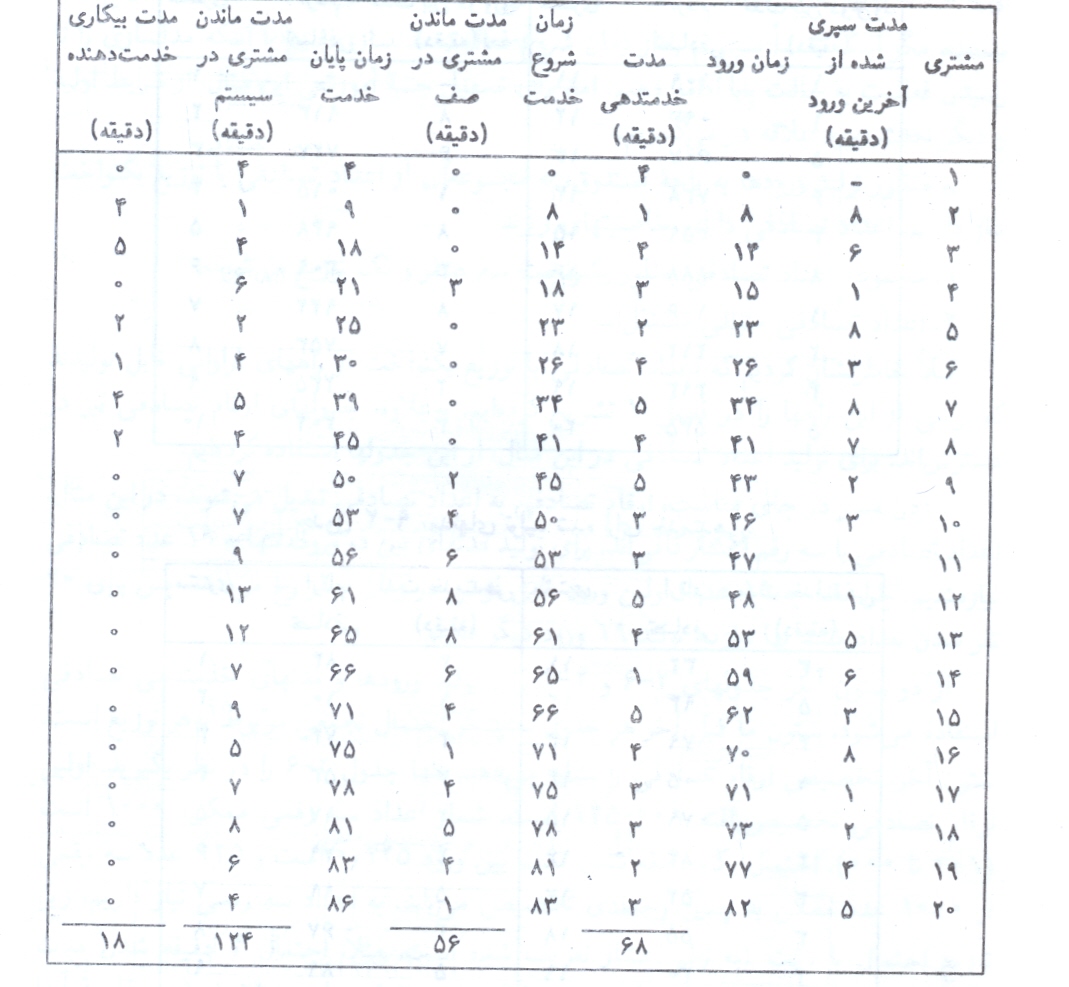 © irmgn.ir
نتایج
0.1*1+0.2*2+0.3*3+0.25*4+0.1*5+0.05*6=3.2=  امید ریاضی مدت زمان خدمت دهی
مدت زمان بین دو ورود
متوسط زمان بین دو ورود متوالی
© irmgn.ir
ادامه نتایج
احتمال بیکاری خدمت دهنده
متوسط زمان آن هایی که به انتظار می ایستند
20/13=(کل مشتریان)/(تعداد مشتریانی که به انتظار می مانند)=احتمال انتظار=0.65
6.2=20/124=متوسط ماندن در سیستم
  3.4+ 2.8=
© irmgn.ir
ادامه نتایج
اکثر مشتریان ناچار به انتظار در صف هستند
مدت زمان بیکاری زیاد نیست.
© irmgn.ir
صف با دو خدمت دهنده
یک رستوران را با دو تحویل (هابیل و خباز) دهنده غذا به مشتریان در نظر بگیرید. هنگام ورود سفارش جدید به رستوران هر خدمت دهنده که بیکار باشد کار را انجام می‌دهد و در زمانی که هر دو بیکارند هابیل به دلیل تجربه بیشتر در این امر سفارش دهی به مشتریان را به عهده می گیرد. با توجه به این که زمان خدمت هر خدمت دهنده و زمان ورود متوالی مشتریان دارای توزیع احتمالی مشخص است سیستم فعلی را تحلیل کنید.
توزیع مدتهای بین سفارش مشتریان
توزیع خدمت دهی خباز
توزیع خدمت‌دهی هابیل
© irmgn.ir
خلاصه نتایج شبیه‌سازی مسأله رستوران
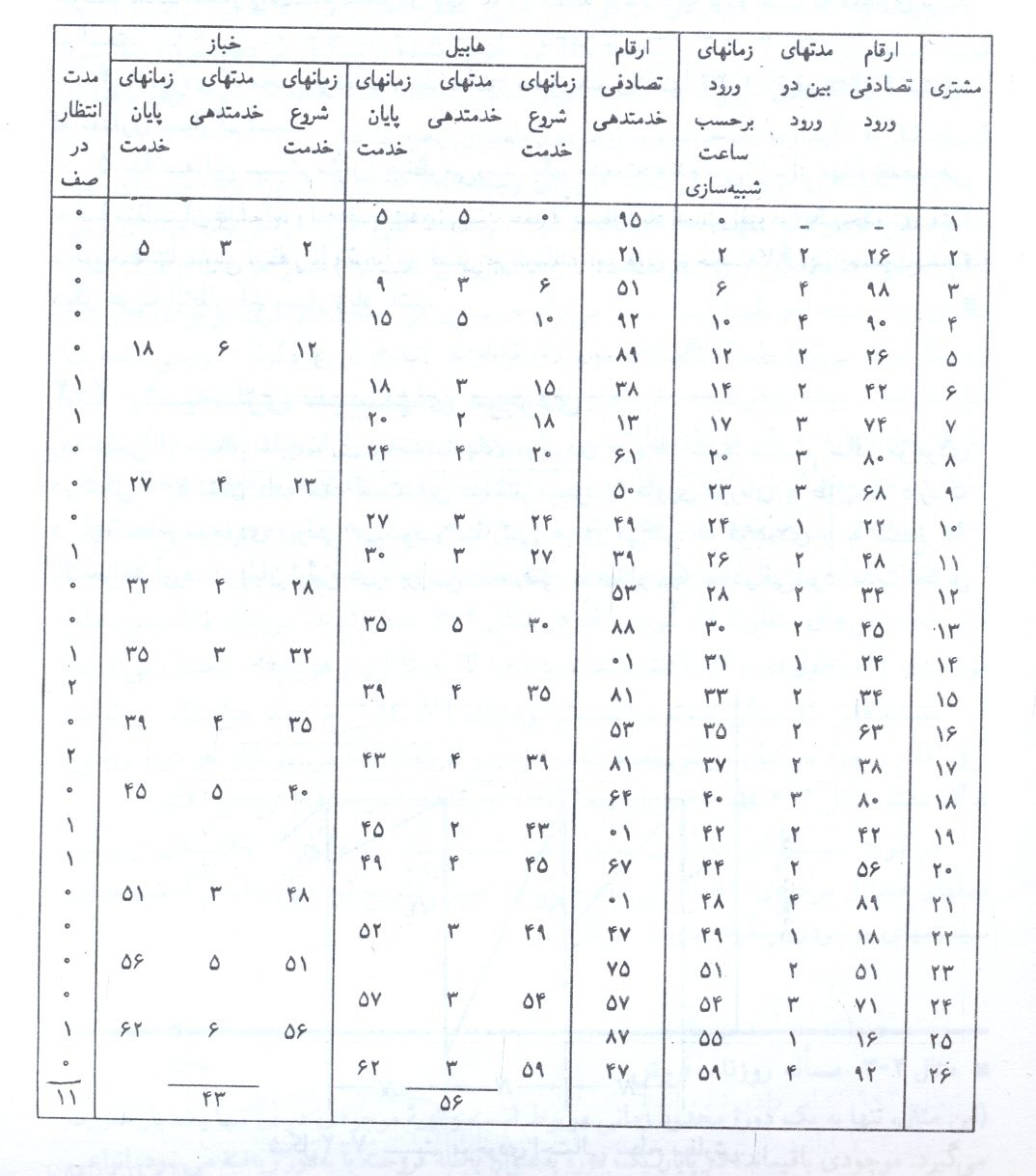 © irmgn.ir
آمار حاصله از شبیه‌سازی
درصد مشغولیت هابیل
درصد مشغولیت خباز
درصد افراز انتظار کشیده
مدت وسط زمان انتظار افراد در صف
© irmgn.ir
مسأله پسرک روزنامه فروش
فردی تعدادی روزنامه برای فروش در یک دوره می‌خرد. نکته قابل توجه در این مساله این است که  روزنامه فروش در انتهای دوره روزنامه های باقیمانده را بایستی به قیمت کاغذ باطله بفروشد. 

درآمد فروش روزنامه باطله + سود از دست رفته- هزینه خرید - درآمد فروش = سود
20
13
7
2
© irmgn.ir
فرضیات
توزیع اختمالی نوع روز
توزیع روزنامه‌های مورد تقاضا
© irmgn.ir
خلاصه نتایج شبیه‌سازی مسأله روزنامه فروش
فرض می‌کنیم که شبیه‌سازی را برای خرید 70 روزنامه طی یک دوره 20 روزه انجام می دهیم
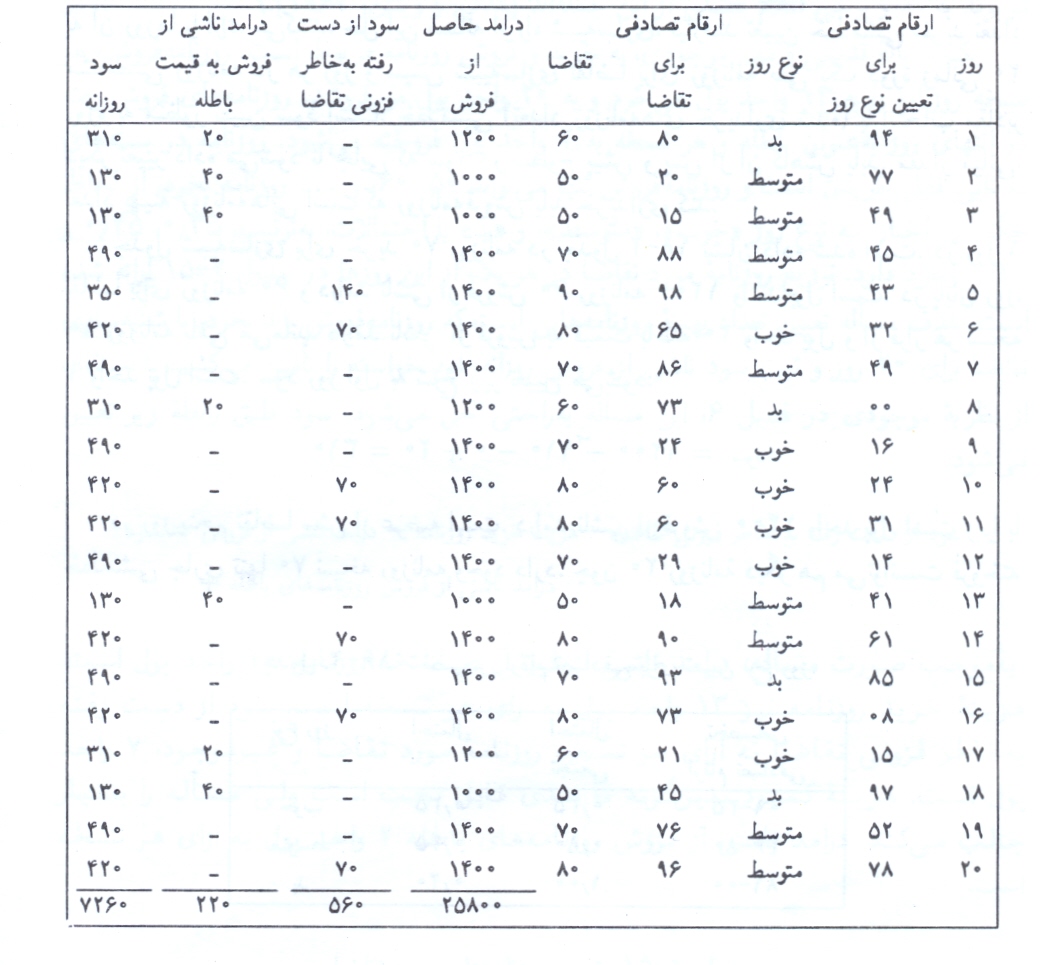 10*2+0-70*13-60*20= سود
© irmgn.ir
سیاست بهینه
جدول فوق را برای تعداد خریدهای مختلف روزنامه در ابتدای روز اجرا می کنیم. جدولی که متوسط سود بیشتری را توسط شبیه سازی نشان دهد، مشخص کنندۀ سیاست بهینه تهیه روزنامه در ابتدای روزاست.
© irmgn.ir
مساله موجودی
فرض کنید در یک سیستم کنترل موجودی هر 5 روز یک بار موجودی بررسی شده و در صورتی که مقدار موجودی کمتر از 11 واحد باشد، سفارش صادر می گردد که موجودی به 11 واحد برسد. سطح موجودی ابتدای دوره 3 واحد و ورود یک سفارش 8 واحدی در دو روز بعد دیده شده است. تقاضای روزانه و مهلت تحویل برای کالاهای انبار دارای توزیع احتمالی به شرح زیر است. وضعیت این سیستم را به کمک شبیه سازی بررسی نمایید.
© irmgn.ir
خلاصه نتایج شبیه‌سازی مساله موجودی
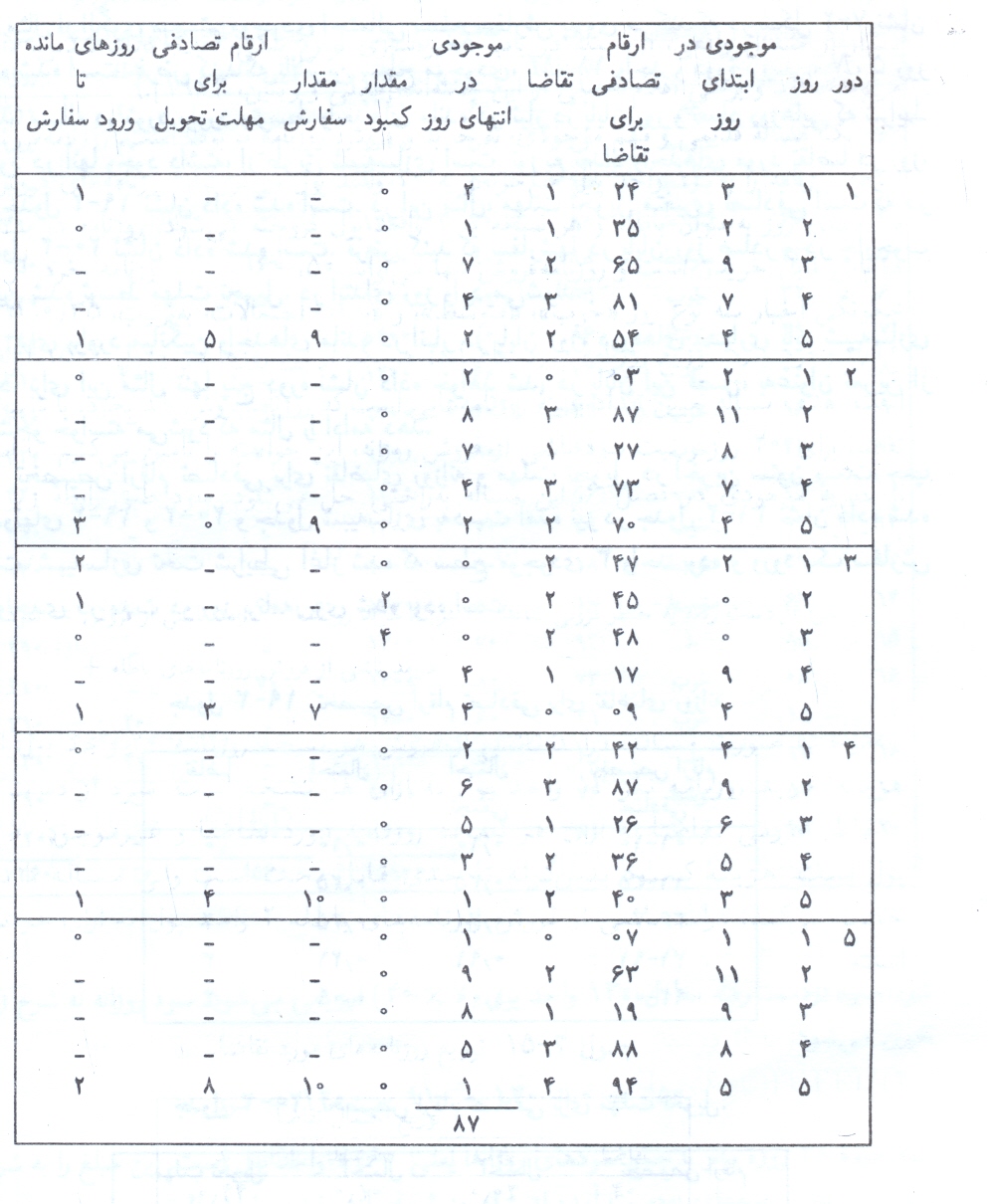 متوسط موجودی در انتهای روز
احتمال رخدادکمبود
© irmgn.ir
مسأله پایایی
یک ماشین فرز بزرگ، سه برینگ مختلف دارد که در جریان کار دچار خرابی می‌شوند، با خرابی برینگ فرز از کار افتاده و تعمیرکار برای نصب برینگ تازه احضار می‌شود، مدت عمر هر برینگ و مدت تأخیر تعمیرکار در ورود به محل برای تعمیر برینگ ها متغیرهای تصادفی به شرح زیر می باشند:
© irmgn.ir
سیاست های پیش‌رو
در حال حاضر هر برینگی که از کار می افتد، تعویض می گردد. با توجه به هزینه های زیر چنین وضعیتی را تحلیل کنید. سیاست بهبود دهنده ای برای تغییر وضعیت این دستگاه پیشنهاد داده و با استفاده از شبیه سازی آن را تحلیل کنید.
16: هزینه هر برینگ
12 واحد پول در ساعت: دستمزد تعمیرکار
هزینه مدت از  کار ماندگی فرز: 5 واحد پول در دقیقه
20دقیقه = 1 برینگ
30 دقیقه = 2 برینگ
40 دقیقه = 3 برینگ
© irmgn.ir
شبیه‌سازی وضعیت فعلی (20000 ساعت)
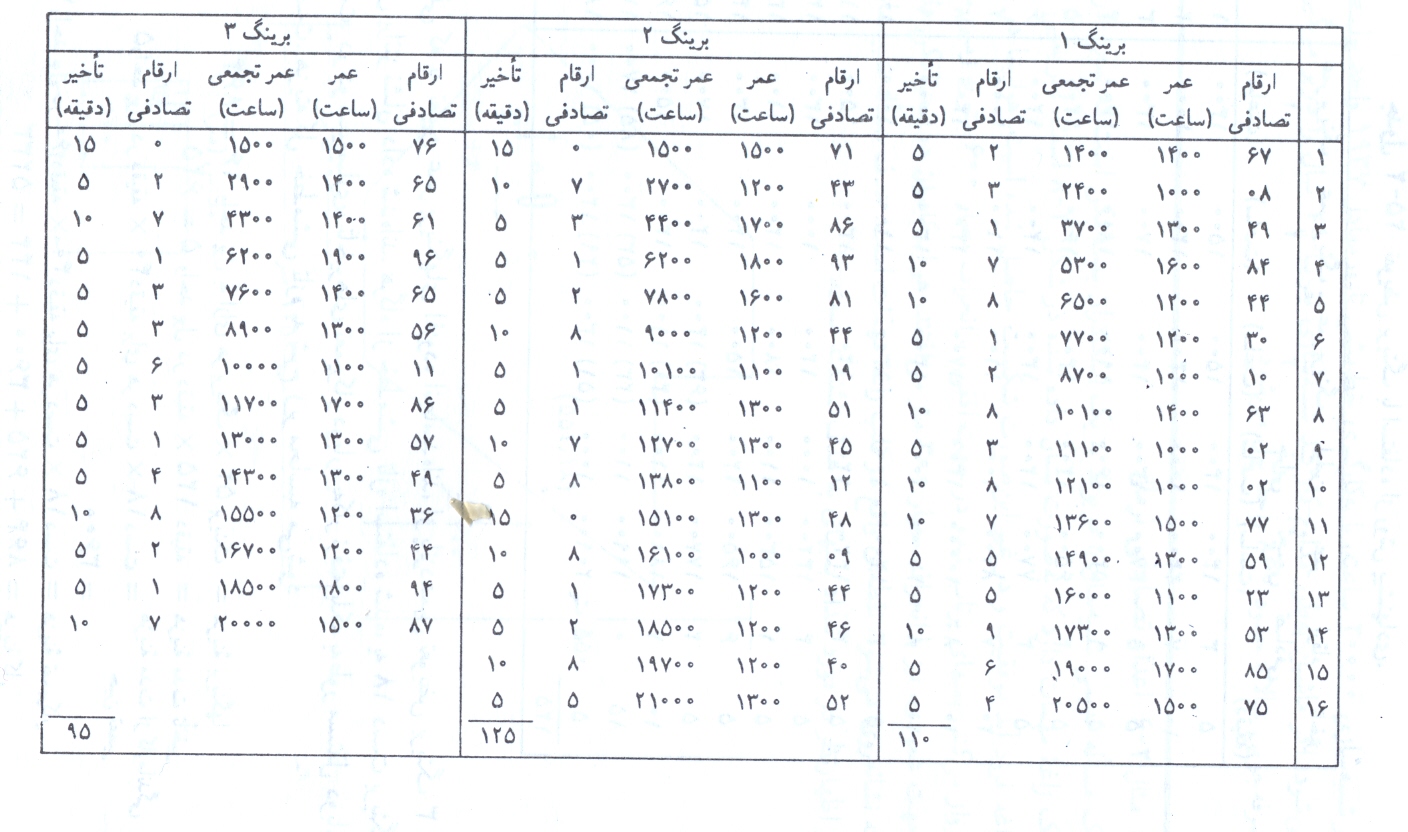 © irmgn.ir
هزینه‌ها در وضعیت فعلی
736 = 16 * 46 = هزینه برینگ ها
1650= 5 * (95+125+110) = هزینه مدت تأخیر
4600= 5 *20* 46= هزینه مدت از کارافتادگی حین تعمیر
184=(12/60)*20*46=هزینه تعمیرکار
= هزینه کل 184+4600+1650+736= 7170
© irmgn.ir
پیشنهاد
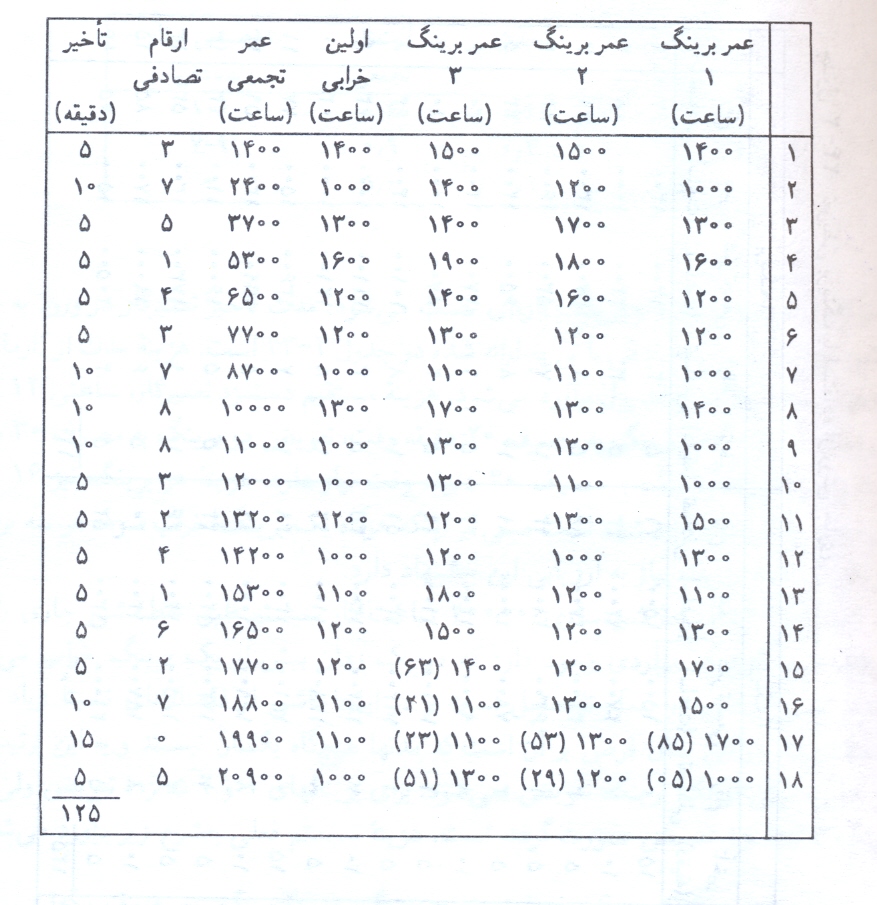 تعویض هر سه برینگ در صورت رخداد یک خرابی
© irmgn.ir
هزینه‌ها در وضعیت پیشنهادی
864=16*54=هزینه برینگها
625=5*125=هزینه تأخیر
3600=5*40*18=هزینه مدت از کارافتادگی
144=(12/60)*40*18= هزینه تعمیرکار
= هزینه کل 184+3600+625+864= 5233
© irmgn.ir
شبیه‌سازی زاغۀ مهمات
یک اسکادران جنگی قصد بمباران یک زاغۀ مهمات به صورت شکل زیر را دارد. با توجه به مشخصات بمب افکن ها در صورت نشانه گیری مرکز زاغه توسط آن ها، بمب ها با توزیع نرمال با انحراف معیار 300 در جهت افق و 600 در جهت عمودی به زمین اصابت می کنند. احتمال نابودی زاغه توسط یک اسکادران با 10 هواپیما را توسط شبیه سازی بیابید.
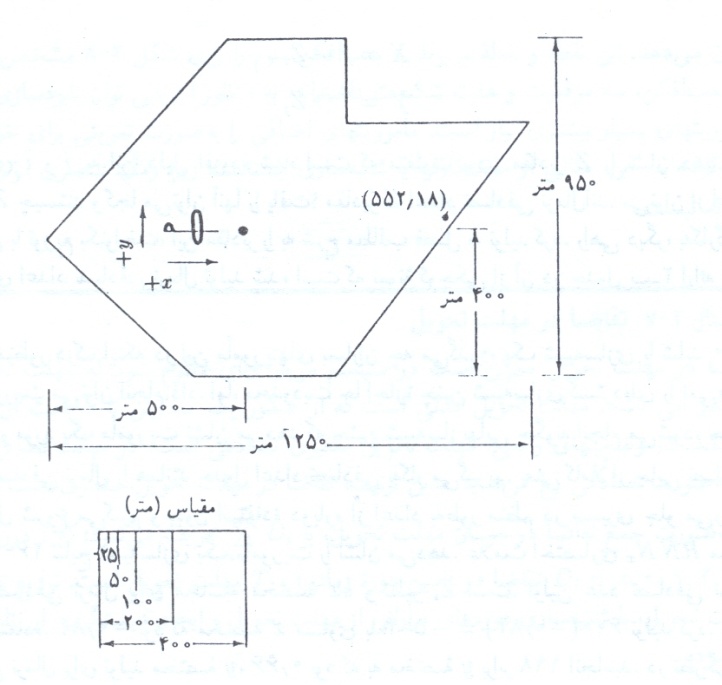 © irmgn.ir
یک نکتۀ مهم
© irmgn.ir
اعداد تصادفی نرمال استاندارد
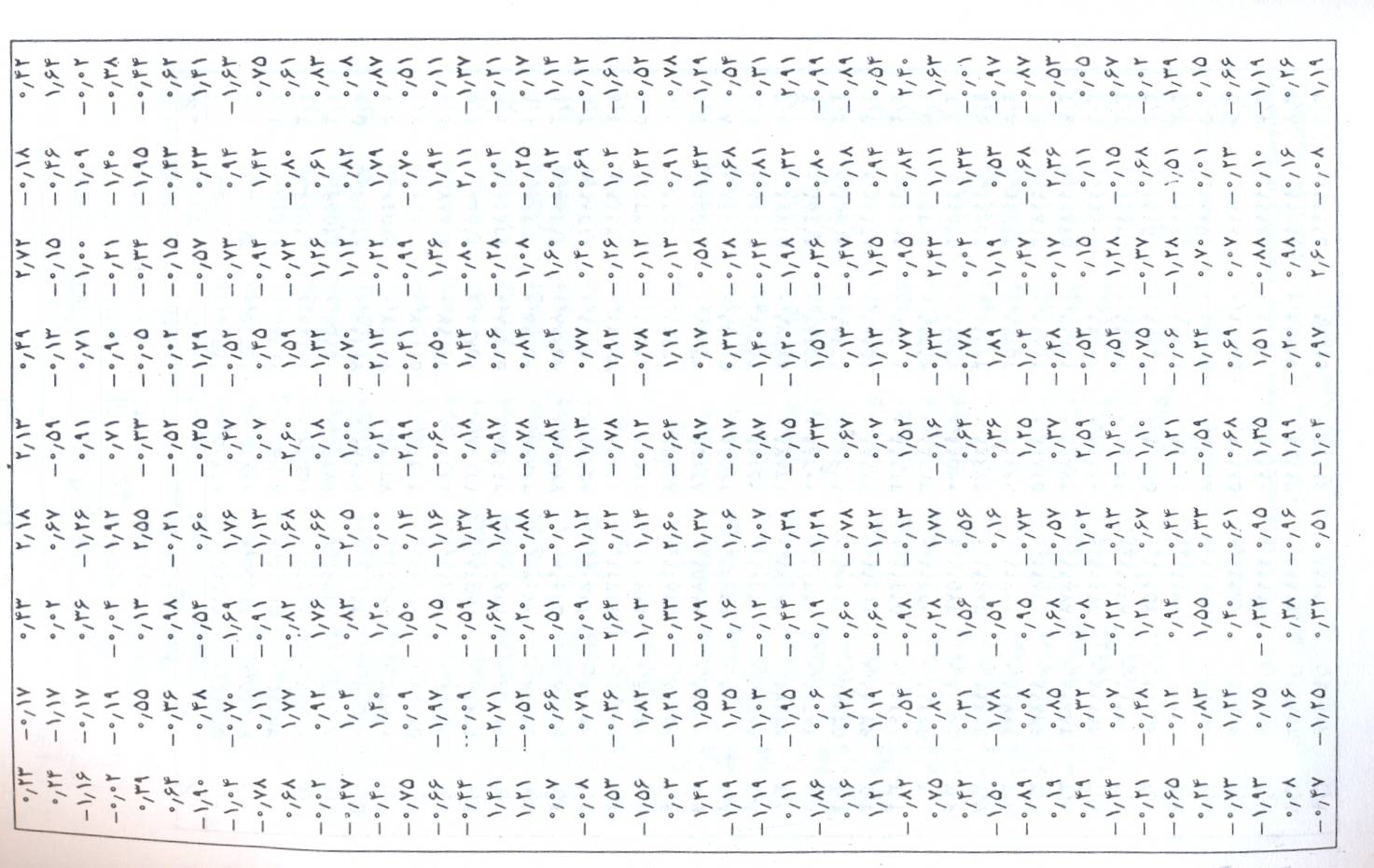 © irmgn.ir
نتایج شبیه‌سازی مساله اسکادران
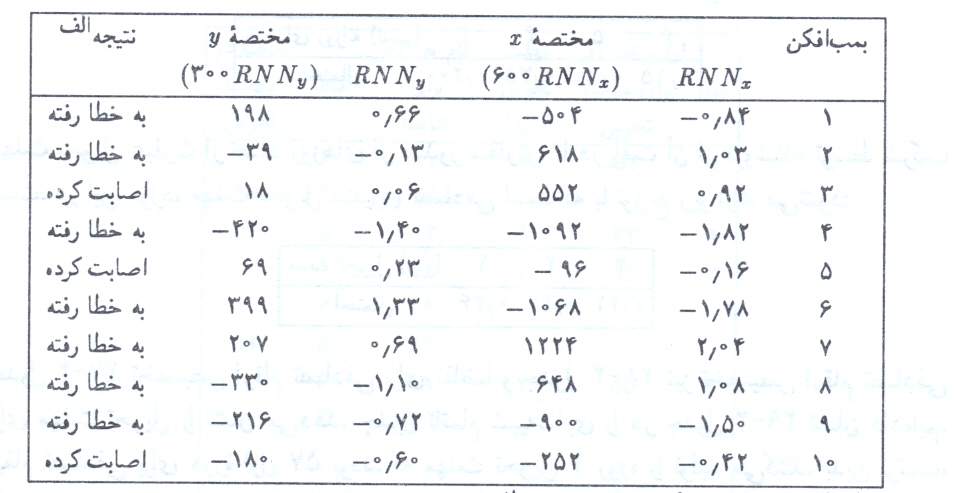 © irmgn.ir
تقاضا در مهلت تحویل
تقاضا برای محصولی دارای توزیع احتمالی به شرح زیر است. زمانی که تقاضایی به وجود می آید دستور ساخت داده می شود. زمان دریافت سفارش تا تحویل آن به مشتری به زمان تحویل شهرت یافته است که آن هم دارای توزیع احتمالی به شرح زیر است. با توجه به این اطلاعات وضعیت این سیستم را از لحاظ موجودی به کمک شبیه سازی مدل نمایید.
© irmgn.ir
نتایج شبیه‌سازی مساله تقاضا در مهلت تحویل
© irmgn.ir
نتیجه گیری از مثال‌ها
هر شبیه‌سازی گسسته پیشامد، مدل‌سازی طی زمان از سیستمی است که تمام تغییر حالت‌های آن در لحظه‌های گسسته زمان، یعنی در لحظه‌های وقوع پیشامدها رخ می‌دهد. در حقیقت شبیه‌سازی پیشامد با ایجاد توالیی از تصاویر پیش می‌رود که معرف تکوین سیستم طی زمان است.
© irmgn.ir
مرور مجدد مسئله رستوران در راستای مفاهیم شبیه‌سازی
نهاد
حالت سیستم
:LQ (t) تعداد افراد در صف  
LA (t): وضعیت هابیل
LA (t) =1  اگر هابیل مشغول باشد.
LA (t)  =0 اگر هابیل بیکار باشد.
LB (t): وضعیت خباز
 LB (t) =1اگر خباز مشغول باشد
 LB (t) =0اگر خباز بیکار باشد
نه مشتری و نه خدمت دهنده
برای اینکه در قالب متغیرهای حالت نیاز به معرفی صریح ندارند مگر اینکه برخی متوسط های مربوط به مشتری مدنظر باشد.
© irmgn.ir
شبیه‌سازی معدن سنگ
بارگیری 1
می توان زمان سفر از بارگیری تا توزین را در نظر نگرفت
توزین
قرار است شش کامیون وظیفه حمل و نقل در این سیستم را به عهده بگیرند.
بارگیری 2
در این مسیر سنگ معدن تحویل قطار می شود
© irmgn.ir
اطلاعات موجود در شبیه‌سازی معدن سنگ
© irmgn.ir
متغیرهای حالت
LQ(t) : تعداد کامیون ها در صف بارگیری، 0 تا 4
L(t) : تعداد کامیون ها در حال بارگیری، 0و 1 و 2
WQ(t) : تعداد کامیون ها در صف توزین، 0 تا 5
W(t) : تعداد کامیون ها در حال توزین، 0و 1
© irmgn.ir
پیشامدها
ورود کامیون i به صف بارگیری در زمان t
[ALQ(t), t, DTi]
خروج کامیون i از بارگیری (ورود به صف توزین) در زمان t
[EL, t, DTi]
خروج کامیون i از توزین
[EW, t, DTi]
© irmgn.ir
فرضیات ضروری برای شبیه‌سازی
وضعیت سیستم در لحظه صفر
جدول اعداد تصادفی
بارگیری 1
2
توزین
6
5
4
بارگیری 2
1
3
© irmgn.ir
آمارهای تجمعی
BS : زمان تجمعی استفاده از دستگاه توزین 
BL : زمان تجمعی استفاده از دستگاه های بارگیری
© irmgn.ir
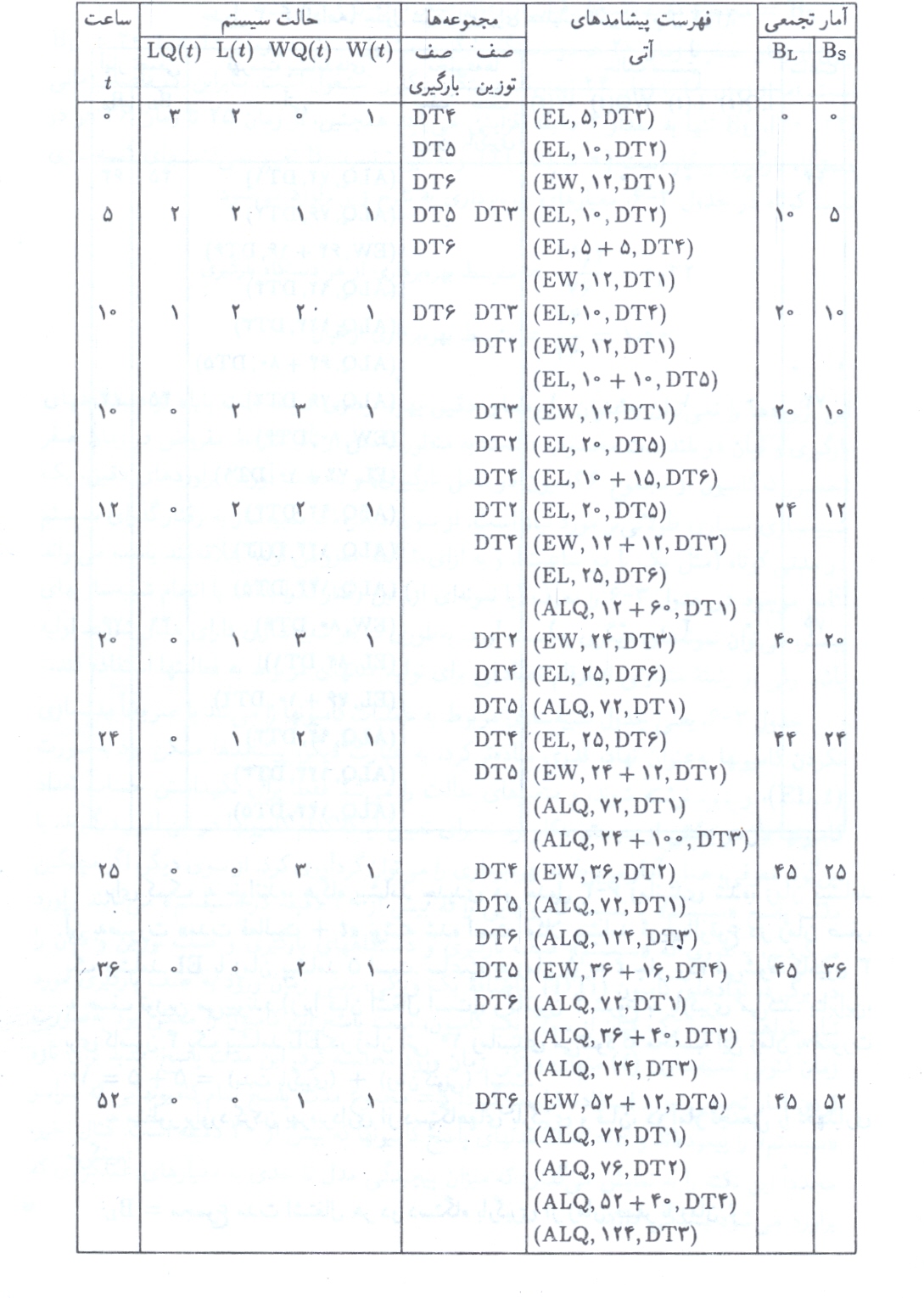 نتایج شبیه‌سازی معدن سنگ
بارگیری 1
بارگیری 1
بارگیری 1
بارگیری 1
بارگیری 1
2
3
5
5
2
2
5
1
توزین
توزین
توزین
توزین
توزین
4
2
6
5
6
4
2
3
6
5
4
3
1
1
3
بارگیری 2
بارگیری 2
بارگیری 2
بارگیری 2
بارگیری 2
1
6
6
4
3
4
1
© irmgn.ir
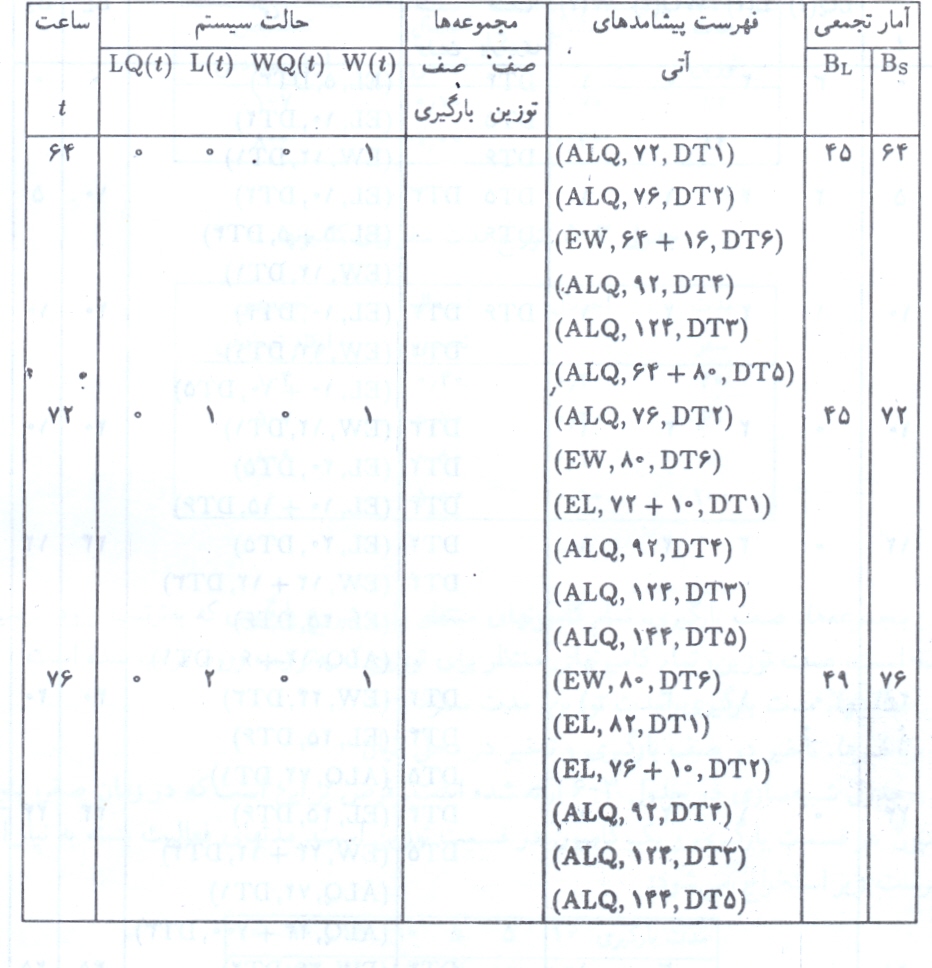 نتایج شبیه‌سازی معدن سنگ
© irmgn.ir
خلاصه نتایج شبیه‌سازی معدن سنگ
درصد زمان بهره برداری از هر دستگاه باگیری
49/2=24.5		24.5/ 76 * 100 = 32%
درصد زمان بهره برداری ازدستگاه توزین: 
76/76 * 100 = 100%
© irmgn.ir
سوال
آیا نتایج به  دست آمده قابل اعتماد است؟ چرا؟ 
چگونه نتایج این شبیه‌سازی را معتبر نماییم؟
آیا اضافه کردن یک دستگاه توزین دیگر وضعیت معدن را بهبود می‌دهد؟ برای جواب دقیق به این سوال به چه پارامترهای دیگری نیاز دارید؟
آیا می‌توانید شبیه سازی این مثال را آسان‌تر انجام دهید؟ چگونه؟
فلوچارتی برای توسعه یک مدل شبیه‌سازی این معدن ارائه کنید؟
© irmgn.ir
زبان‌های شبیه‌سازی سیستم‌های گسسته پیشامد
زبان‌های برنامه نویسی
نرم‌افزارهای شبیه سازی
بزرگترین حسن برنامه‌های شبیه‌سازی ساختار مشخص و آماده آن‌ها برای شبیه‌سازی سیستم‌های گسسته پیشامد است
© irmgn.ir
Exercises
Following a discussion with the airport’s operations manager, more accurate data on the take-off and landing of aeroplanes have come to light. Aeroplanes are classified into two sizes: small and large. Small aeroplanes only require a 1.5-minute slot on the runway, while large aeroplanes require 2.5 minutes. It is expected that 70% of aeroplanes will be small. The time between aeroplanes arriving for landing is expected to be as follows:


The time between arrivals for take-off is expected to be the same. Develop a three-phase discrete-event simulation of the problem.
a) Define the B-events and C-events for the problem.
b) Create samples from the distributions for inter-arrival time and aeroplane size.
c) Simulate a period of operation at the airport.
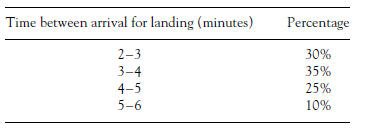 © irmgn.ir
Exercises
2. تمرین‌های 9 و10 و 11 و 14 فصل دوم، کتاب شبیه‌سازی سیستم‌های گسسته پیشامد
3. تمرین‌های 30، 42 فصل سوم، کتاب شبیه‌سازی سیستم‌های گسسته پیشامد ترجمه دکتر محلوجی (رسم فوچارت و برنامه نویسی به زبان C)
3. فلوچارتی برای مساله قدم زدن تصادفی به منظور مدل کردن این مساله با استفاده از تکنیک شبیه‌سازی ارائه کنید. (توضیح مساله)
© irmgn.ir
فصل سوم
آمار در شبیه‌سازی
		مفاهیم و تعاریف
		توزیع های آماری گسسته و پیوسته و مقادیر تصادفی
		ساخت اعداد تصادفی
		تحلیل داده های ورودی
© irmgn.ir
مفاهیم تعاریف
© irmgn.ir
متغیر تصادفی
متغیر تصادفی تابعی حقیقی است از فضای نمونه به  مجموعۀ اعداد حقیقی که به هر پیشامد فضای نمونه عددی حقیقی نسبت می دهد.
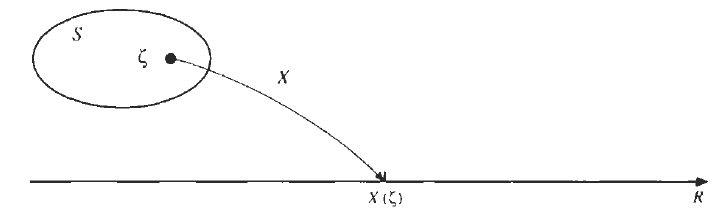 © irmgn.ir
انواع متغیر تصادفی
متغیر تصادفی گسسته 
X را متغیر تصادفی گسسته می‌نامند، اگر مقادیری که X می‌گیرد متناهی یا نامتناهی شمارا باشد.
تعداد سفارش‌هایی که به کارگاه می‌رسد
انداختن یک تاس و آمدن یک عدد خاص
تاس ناسالم که احتمال آمدن هر وجه آن با عدد هر وجه متناسب است.
متغیر تصادفی پیوسته
X را متغیر تصادفی پیوسته می‌نامند، اگر مقادیری که X می‌گیرد فاصله‌ای از مجموعه فواصل باشد.
عمر یک لامپ
© irmgn.ir
تابع توزیع تجمعی
© irmgn.ir
گشتاور، امید ریاضی، واریانس
© irmgn.ir
مثال
1- تاس غیر منصف





2- عمر لامپ
© irmgn.ir
مد و میانه
مد
مد در متغیر گسسته مقداری از متغیر تصادفی است که بیشتر از همه روی می‌دهد. 
مد در متغیر پیوسته مقدار ماکسیمم تابع توزیع است
میانه
میانه در متغیر تصادفی پیوسته مقداری از متغیر تصادفی است که:F(X<x)=1/2 
میانه در متغیر تصادفی گسسته اولین xی است که:
© irmgn.ir
مثال
تاس غیر منصف


عمر لامپ
© irmgn.ir
ضریب چولگی و کشیدگی
با وجود اینکه تعداد گشتاورها نامحدود می باشند ولی در عمل فقط تعداد کمی  از آن ها مورد توجه قرار می گیرند.
کشیدگی انتهای توزیع
چولگی
ضریب مربع
اگر توزیع چوله به چپ باشد چولگی منفی و اگر چوله به راست باشد چولگی مثبت و در صورت متقارن بودن چولگی صفر می شود.
این معیار نیز برای اندازه گیری میزان پراکندگی یا تغییرات X به کار می رود با این تفاوت که به صورت مقداری بی واحد نرمال شده است.
اگر کشیدگی انتهای تابع کم باشد این معیار منفی و اگر کشیدگی متوسط باشد صفر و در صورت زیاد بودن کشیدگی، مثبت می باشد.
© irmgn.ir
توزیع های رایج متغیرهای تصادفی گسسته و ساخت مقادیر شبه تصادفی
© irmgn.ir
توزیع یکنواخت گسسته
© irmgn.ir
روش های ساخت مقادیر تصادفی
روش تبدیل معکوس
روش تبدیل مستقیم
روش رد و قبول 
روش پیچش
چگونگی ساخت عدد تصادفی با خصوصیت توزیع یکنواخت گسسته
© irmgn.ir
توزیع برنولی
متغیر تصادفی برنولی (x) دارای دو نتیجه پیروزی و شکست می باشد. بنابراین فضای نمونه را می توان به شکل S={0,1} در نظر گرفت که در آن 0 نشانگر شکست و 1 نشان دهنده پیروزی است. توزیع برنولی به صورت Ber(p) نشان داده می شود که در آن  p احتمال موفقیت و در نتیجه 1-p احتمال شکست می باشد. نکات زیر در مورد این متغیر تصادفی قابل استخراج است.
چگونگی ساخت عدد تصادفی با خصوصیت توزیع برنولی
© irmgn.ir
توزیع بینم (دو جمله ای)
فرض کنید n متغیر تصادفی برنولی با هم جمع شوند. حاصل متغیر تصادفی است که می توان آن را با عنوان تعداد پیروزی ها در n آزمایش برنولی تعبیر نمود. تابع توزیع این متغیر تصادفی را می توان به صورت زیر بدست آورد:

با توجه به تعریف متغیر تصادفی دو جمله ای داریم:
چگونگی ساخت عدد تصادفی با خصوصیت توزیع دو جمله ای
© irmgn.ir
مثال
در یک فرایندساخت، چیپ های نیمه رسانایی با 2% درست معیوب تولید می‌شوند. در این سیستم تولیدی هر روز یک نمونه 50تایی گرفته شده و اگر در نمونه بیشتر از 2 معیوب باشد فرایند متوقف می‌شود. احتمال توقف فرایند را در هر روز بیابید. 
حل: ابتدا بایستی متغیر تصادفی در این سوال تعریف شود. 
X تعداد واحدهای ناقص
© irmgn.ir
توزیع هندسی
آزمایش های برنولی مستقل از هم را در نظر بگیرید. متغیر تصادفی هندسی (X) تعداد آزمایش های برنولی تا رسیدن به اولین موفقیت می باشد. این توزیع به شکل Ge(p) نشان داده می شود.p)  احتمال موفقیت و1-p احتمال شکست می باشد). از آنجا که تعداد آزمایش ها نامحدود می باشد فضای حالت به شکل S={1,2,…,k,...} است. تابع احتمال متغیر تصادفی x به شکل زیر می باشد و داریم:
P(x) =q x-1p; x=1, 2, …
E(x) =1/p
var(x) =q/p2
توزیع هندسی به طور گسترده در مدل های ریاضی به علت خاصیت بی حافظگی این توزیع استفاده می شود. بی حافظگی یعنی:
چگونگی ساخت عدد تصادفی با خصوصیت توزیع هندسی
© irmgn.ir
مثال
در مثال قبل احتمال اینکه سومین نمونه، اولین معیوب باشد را بیابید.
پیروزی: یافتن معیوب
P(x=3) =0.982 *0.02
© irmgn.ir
توزیع پواسون
در نتیجه متغیر تصادفی x تمام خصوصیات تابع احتمال را دارد و تابع توزیع آن تقریبی از تابع توزیع متغیر تصادفی دو جمله ای است.
چگونگی ساخت عدد تصادفی با خصوصیت توزیع پواسون
© irmgn.ir
مثال
اگر تقاضا در مهلت تحویل برای محصولی دارای توزیع پواسون با میانگین 10 داشته باشد، با فاصله اطمینان 95% در برابر کمبود نقطه سفارش مجدد را مشخص نمایید.
© irmgn.ir
توزیع های رایج متغیرهای تصادفی پیوسته
© irmgn.ir
توزیع یکنواخت
متغیر تصادفی یکنواخت X در بازه S=[a,b],b>a مقادیری را اختیار می کند که دارای احتمال یکسان می باشند. توزیع یکنواخت به صورت Unif(a,b) نشان داده می شود. تابع چگالی  به شکل زیر می باشد:
چگونگی ساخت عدد تصادفی با خصوصیت توزیع یکنواخت پیوسته
© irmgn.ir
توزیع مثلثی
متغیر تصادفی توزیع مثلثی  Xمقادیر موجود در بازه S=[a,b] را اختیار می کند. احتمال در زیربازه [a,c] به صورت خطی افزایش می یابد و در زیربازه [c,b] به صورت خطی کاهش می یابد. بنابراین تابع چگالی این متغیر دارای شکل مثلثی می باشد. توزیع مثلثی با نماد Tria(a,c,b) نشان می دهند و تابع چگالی آن به صورت زیر به دست می آید:
چگونگی ساخت عدد تصادفی با خصوصیت توزیع نمایی
© irmgn.ir
توزیع نمایی
خاصیت بی حافظگی توزیع نمایی
چگونگی ساخت عدد تصادفی با خصوصیت توزیع نمایی
© irmgn.ir
توزیع گاما
تابع گاما


تابع توزیع گاما
چگونگی ساخت عدد تصادفی با خصوصیت توزیع گاما
© irmgn.ir
توزیع کای دو
چگونگی ساخت عدد تصادفی با خصوصیت توزیع کای دو
© irmgn.ir
توزیع ارلنگ
همان تابع توزیع گاما در حالتی است که             است. در این حالت داریم
چگونگی ساخت عدد تصادفی با خصوصیت توزیع ارلنگ
© irmgn.ir
مثال
دو لامپ با عمر متوسط 1000 ساعت با توزیع نمایی به گونه‌ای بسته شده‌اند که در صورت خارج شدن یکی لامپ دیگر روشن می‌شود. احتمال اینکه بعد از 2160 ساعت لامپی روشن باشد، چقدر است.
X=X1+X2
X1 ~EXP (1/1000)
X2~EXP (1/1000)
© irmgn.ir
مثال
یک معاینه پزشک سه مرحله دارد که هر کدام دارای توزیع نمایی با میانگین 20 دقیقه است. با این فرضیات احتمال مدت معاینه کمتر از 50 دقیقه باشد را بیابید.
X=X1+X2+X3
X1 ~EXP (1/20)
X2~EXP (1/20)
X3~EXP (1/20)
© irmgn.ir
توزیع نرمال
,
© irmgn.ir
امید ریاضی  و واریانس توزیع نرمال
چگونگی ساخت عدد تصادفی با خصوصیت توزیع نرمال
© irmgn.ir
مثال
© irmgn.ir
مثال
اگر تقاضا برای محصولی دارای توزیع نرمال با میانگین 25 و واریانس 9 باشد، نقطه سفارش مجدد را به گونه‌ای بیابید که کمبود فقط در 5% مواقع رخ دهد.




اگر به هنگام رسیدن تقاضا به 30 واحد سفارش خرید صادر شود فقط در 5% مواقع کمبود داریم.
© irmgn.ir
X
توزیع لوگنرمال
متغیر تصادفی لوگنرمال همواره مثبت می باشد و اغلب برای مدلسازی فرآیندهای تصادفی مالی به کا می رود.
چگونگی ساخت عدد تصادفی با خصوصیت توزیع لوگنرمال
© irmgn.ir
توزیع بتا
یک متغیر تصادفی بتا، اغلب در آمار برای مدلسازی یک احتمال نامعلوم که متغیر تصادفی نامیده می شود به کار می رود.
چگونگی ساخت عدد تصادفی با خصوصیت توزیع بتا
© irmgn.ir
توزیع وایبول
متغیرهای تصادفی وایبول اغلب در مدلسازی فرآیند فرسودگی اجزا در تحلیل قابلیت اطمینان استفاده می شوند.
چگونگی ساخت عدد تصادفی با خصوصیت توزیع وایبول
© irmgn.ir
توزیع تی استیودنت
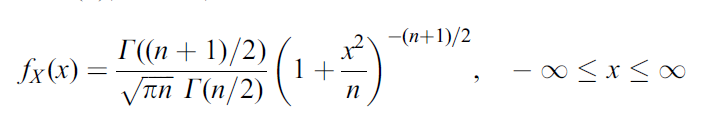 Where Z  is a standard normal random variable, Y  is a chi-square random variable with n degrees of freedom, and Z and Y are independent. X has T-Student distribution
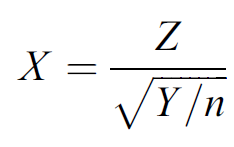 چگونگی ساخت عدد تصادفی با خصوصیت توزیع تی استیودنت
© irmgn.ir
توزیع فیشر
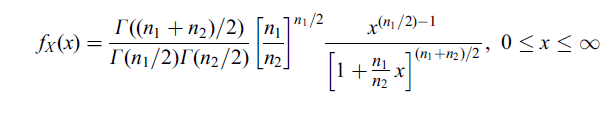 where V  and W  are independent chi-square random variables with the corresponding degrees of freedom n1,n2 X has F distribution with n1,n2 degrees of freedom.
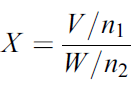 چگونگی ساخت عدد تصادفی با خصوصیت توزیع فیشر
© irmgn.ir
نکته‌ای در باره توزیع‌های رایج آماری
می‌توان بسیاری از اتفافاتی که در پیرامون ما رخ می‌دهد را به یکی از توزیع‌های گفته شده با فاصله اطمینان خاصی نسبت داد. پس اگر بتوانیم در مورد یک متغیر تصادفی، یکی از این توزیع‌ها برازش کنیم، تحلیل‌ها در شبیه‌سازی سمت و سوی مشخص تری می‌گیرد. در ادامه این فصل تعیین توزیع مناسب و تخمین پارامترها برای یک سری ازداده‌های مشخص انجام خواهد گرفت.
© irmgn.ir
Poisson Process
A Poisson process is a special type of counting process that is a fundamental base case for defining many other types of counting processes.
Definition: The counting process {N(t), t≥0} is said to be a Poisson process with rate λ, λ > 0, if 
N(0) = 0
the process has independent increments
the number of events in any interval of length t is Poisson distributed with mean λt.
© irmgn.ir
Poisson Process
The single parameter λ controls the rate at which events occur over time. Since λ is a constant, a Poisson process is often referred to as a homogeneous Poisson process. The third condition is equivalent to
© irmgn.ir
نکاتی در توزیع پواسون
ورود به این صف دارای توزیع پواسون با نرخ λp  است
p
ورود دارای توزیع پواسون با نرخ λ  است
1-p
ورود به این صف دارای توزیع پواسون با نرخ λ(1-p)  است
ورود دارای توزیع پواسون با نرخ λp است
ورود به این فرآیند دارای توزیع پواسون با نرخ λاست
ورود دارای توزیع پواسون با نرخ λ(1-p)  استت
© irmgn.ir
مثال
آهنگ ورود به یک فرایند دارای توزیع پواسان با میانگین 20 دقیقه است. احتمال اینکه در یک دوره 2 ساعته هیچ سفارش وارد نشود چیست؟
© irmgn.ir
رابطه میان فرآیند پواسون و توزیع نمایی
اگر تعداد پیروزی ها در فاصله زمانی 0 تا t دارای توزیع پواسون باشد، می توان نشان داد که زمان رسیدن به اولین پیروزی دارای توزیع نمایی است.
اثبات:
صفر پیروزی در فاصله زمانی صفر تا t
© irmgn.ir
ساخت اعداد تصادفی
© irmgn.ir
عدد تصادفی
یکی از موارد کلیدی در شبیه سازی سیستم های گسسته پیشامد تولید اعداد شبه تصادفی است. بدین منظوردو مرحله کلی وجود دارد:
ساخت مجموعه ای از اعداد
تست این که اعداد تولید شده تصادفی اند، یعنی
دارای توزیع یکنواخت بین صفر تا یک باشند (یعنی احتمال قرار گرفتن در هر فاصله‌ای برابر با طول آن فاصله باشد).
اعداد تولید شده مستقل از هم باشند (یعنی هیچ‌گونه ارتباطی بین مقدار فعلی متغیر تصادفی و مقدار پیشین آن وود نداشته باشد).
© irmgn.ir
خواص ضمنی اعداد تصادفی
تابع چگالی
امید ریاضی و واریانس
اگر فاصله (1و0) به n رده یا زیر فاصله مساوی تقسیم شود، انتظار می‌رود که از N مشاهده N/n در هر رده قرار گیرد.
احتمال مشاهده یک عدد در یک رده فاصله خاص مستقل از سایر مشاهده‌هاست. عنی همبسگی بین اعداد وجود نداشته باشد.
© irmgn.ir
خواص اعداد تصادفی
روش یا الگوریتم تولید اعداد تصادفی می‌بایست سریع باشد.
الگوریتم نباید نیاز به مقدار زیادی حافظه کامپیوتر داشته باشد و می‌بایست قابل برنامه‌نویسی کامپیوتری باشد.
طول دنباله اعداد تولید شده باید به اندازه کافی بلند باشد (به دلیل اینکه در نهایت از یک الگوریتم برای تولید اعداد تصادفی استفاده می‌شود. ایجاد سیکل اجتناب ناپذیر خواهد بود ولی طول سیکل بلند (مثلا چند میلیون و یا چند میلیارد) اهداف شبیه‌سازی را تأمین خواهد کرد).
© irmgn.ir
روش های تولید اعداد تصادفی
روش میان ضربی
روش مضرب ثابت
روش همنهشتی جمعی
مولدهای همنهشتی خطی		         liner congruential method
مولدهای همنهشتی خطی ترکیبی  Combined liner congruential method
© irmgn.ir
liner congruential method
X0: مقدار اولیه هسته
a: ضریب ثابت مولد
c: مقدار ثابت مولد
m: مقدار پیمانه
نحوه انتخاب مقادیر پارامترها تأثیر فراوانی در خواص آماری از قبیل میانگین، واریانس و طول سیکل دارد. وقتی c مخالف صفر باشد مولد رامولد همنهشتی آمیخته می‌نامند و در صورتی که c برابر صفر باشد مولد همنهشت ضربی نامیده می‌شود.
© irmgn.ir
مثال
با استفاده از مقادیر x0=27, a=17, c=43, m=100 و بر اساس روش همنهشتی خطی دنباله‌ای از اعداد تصادفی تولید کنید.
© irmgn.ir
Example
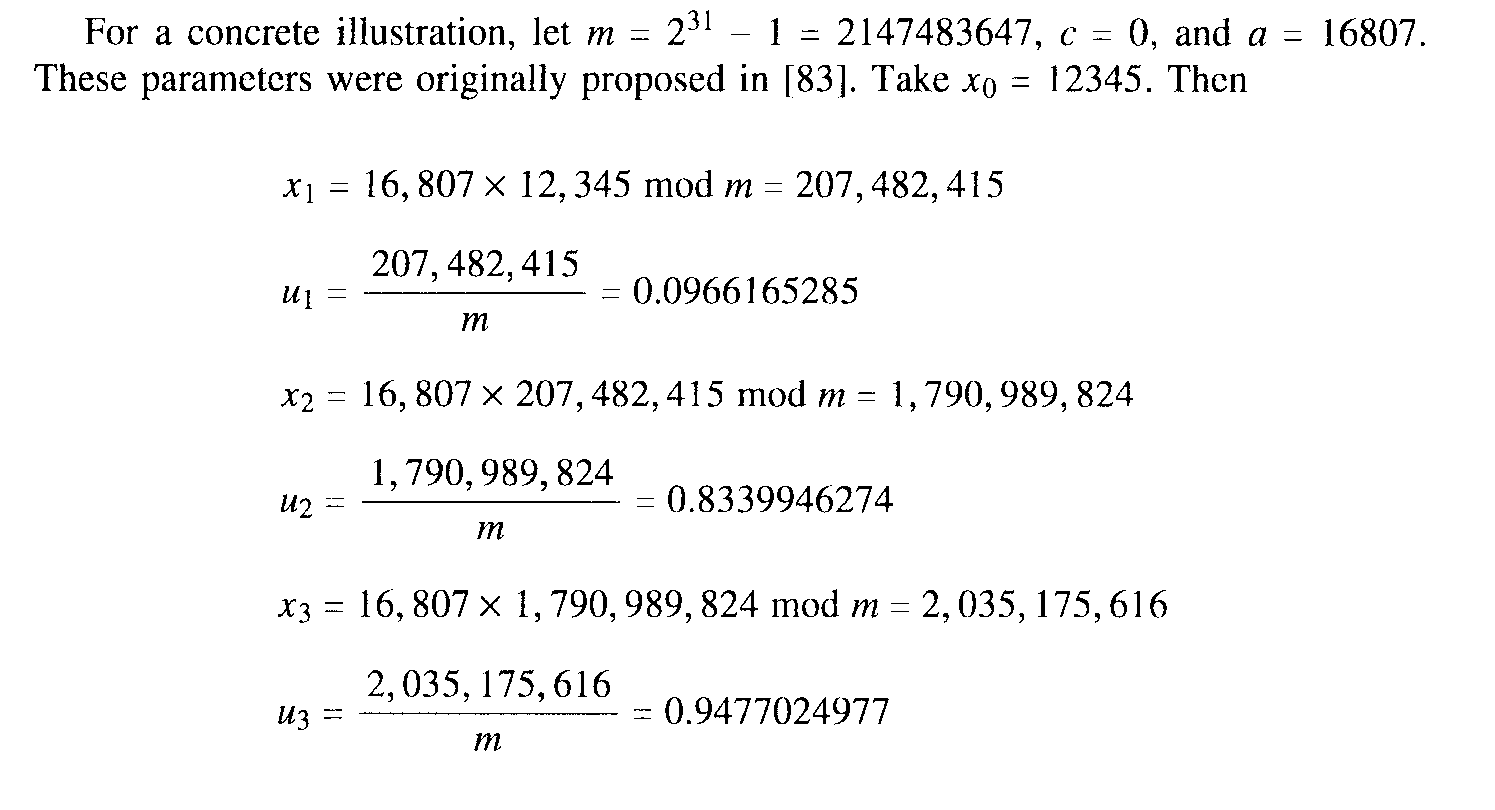 © irmgn.ir
Combined liner congruential method
با ترکیب دو یا چند مولد همنهشتی ضربی ممکن است طول دنباله اعداد تولید شده بیشتر شده و در نتیجه احتمال تولید اعداد بهتری وجود داشته باشد.
© irmgn.ir
تست یکنواختی و تست های استقلال
1- آزمون های فراوانی برای تست یکنواختی توزیع اعداد تولید شده
1-1- آزمون مربع کای 
1-2- آزمون کالموگروف-اسمیرنف
2- آزمون های استقلال اعداد تولیید شده
2-1-  آزمون روند
2-1-1- روندهای صعودی و نزولی
2-1-2- روندهای کوچکتر و بزرگتر از میانگین
2-1-3- آزمون روند براساس طول روند (طول روندهای  بزرگتر و کوچکتر از میانگین، طول روندهای صعودی و نزولی
2-2-  آزمون همبستگی
2-3-  آزمون افراز
2-4-  آزمون شکاف
© irmgn.ir
تست یکنواختی توزیع اعداد تولید شده
الگوریتم های تست یکنواختی اعداد تصادفی بر پایه تئوری‌های آماری، یا آزمونهای فرض می‌باشند. به عنوان مثال در تست توزیع یکنواخت ما دو فرض داریم که یکی بیان می‌کند که اعداد تصادفی توزیع یکنواخت دارند که ما آن را فرض صفر می‌نامیم و دیگری بیان می‌کند که اعداد تصادفی توزیع یکنواخت ندارند و ما ان را H1 می‌نامیم که در آمار به عنوان فرض جایگزین شناخته می‌شود. در این تست آماری علاقه‌مند به بررسی نتیجه فرض صفر رد کردن آن و یا عدم رد آن هستیم. 
H0 اعداد توزیع یکنواخت دارد                             :
H1 اعداد دارای توزیع یکنواخت نیستند                               :
احتمال خطای نوع اول=p((صحت فرض صفر|رد فرض صفر
احتمال خطای نوع دوم=p(فرض صفر غلط| پذیرش فرض صفر)
© irmgn.ir
مثال 1- تست یکنواختی KS
فرض کنید توسط یک رویه ساخت اعداد تصادفی، اعداد زیر ساخته شده اند: 
0.81 و  0.14 و 0.05 و 0.93 و 0.44
آیا این اعداد به طور یکنواخت توزیع شده اند؟
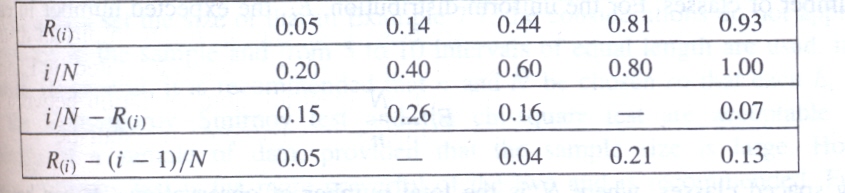 دلیلی بر رد فرض صفر وجود ندارد
© irmgn.ir
مثال 2- آزمون کای دو
اعداد زیر با یک رویه خاص تولید شده اند، آیا این اعداد در سطح معنی دار 95% دارای تابع توزیع یکنواخت می باشند؟
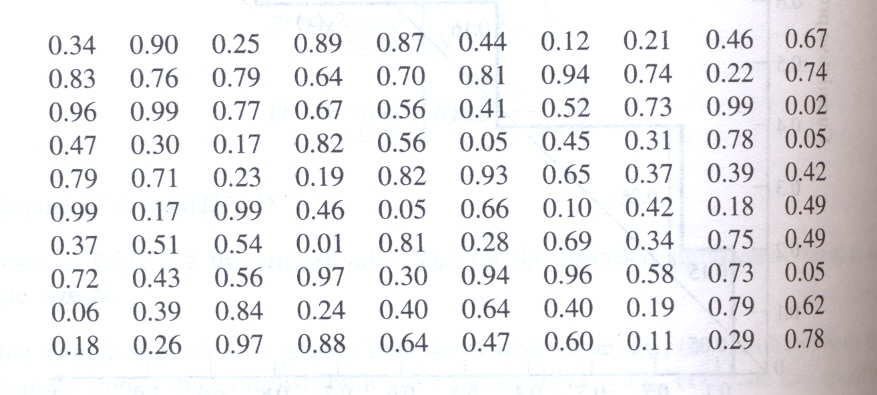 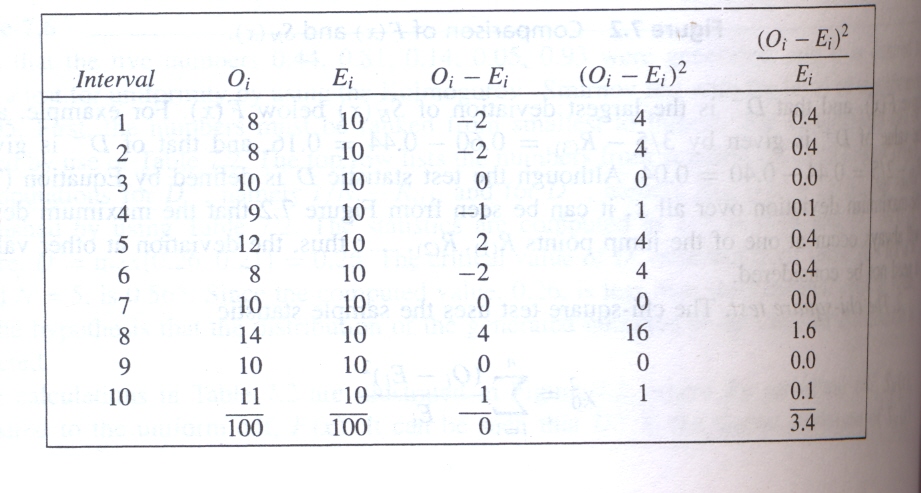 دلیلی بر رد فرض صفر وجود ندارد
© irmgn.ir
مقایسه آزمون مربع کای و کالموگروف- اسمیرنف
آزمون k-s تک تک مشاهدات را در نظر می‌گیرد، ولی کای دو مشاهدات را رده بندی کرده و بدین ترتیب تعدادی از داده‌ها حذف شده و دقت کم می‌شود.
در مواردی که تعداد مشاهدات کم است، k-s به دلیل دقیق بودن قابل اعمال است، ولی کای دو بیشتر برای نمونه‌های بزرگ کاربرد دارد.
در کای دو امکان برآورد پارامترها از طریق مشاهده نیز وجود دارد (با تغییر آزمون) ولی k-s این انعطاف‌پذیری را ندارد.
کای دو هم در مورد داده‌های پیوسته و هم گسسته قابل به کارگیری است، ولی k-s تنها برای مواردی که تابع توزیع تجمعی جهشی نیست. قابل به کارگیری است.
© irmgn.ir
آزمون همبستگی
اگر داده های تولید شده توسط یک مولد خاص، تصادفی باشند، نبایستی هیج نظمی به هیچ طریقی میان آن ها وجود داشته باشد. در حقیقت برای بررسی عدم وجود نظم میان داده ها، آزمون فرض زیر انجام می شود. 


در این آزمون می توان نشان داد که آماره آزمون برابر است با:                  
در این رابطه پارامترهای به صورت زیر به دست می آید:
© irmgn.ir
مثال
توسط یک مولد خاص، اعداد زیر تولید شده است. آیا بر اساس تست همبستگی، می توان اعداد سوم، هشتم، سیزدهم، ... را در سطح 95% تصادفی دانست؟
© irmgn.ir
حل
دلیلی بر رد فرض صفر وجودندارد
© irmgn.ir
تحلیل داده‌های ورودی
© irmgn.ir
Data Collection
Data are of course central to the development and use of simulation models. Much effort may go into the design of the conceptual model and into the coding of the computer model. However, if the data that are used to design and populate the model are inaccurate then the results from the model will also be inaccurate. The concentration on quantitative data, however, ignores the importance of qualitative data as well.
© irmgn.ir
طراحی مدل
به منظور طراحی مدل معتبر از داده‌های ورودی مسله چهار قدم ضروری است:
گردآوری داده‌های خام
تعیین توزیع‌های آماری برای داده‌های خام
برآوردهایی پارامترهای مشخص کننده توزیع
آزمون توزیع‌ها

در پایان این چهار مرحله در صورت رد فرض صفر به قدم دوم بر می‌گردیم.
© irmgn.ir
[Speaker Notes: Variability  تغییرپذیری
Traces رسم کردن
Bootstrapping اتوماتیک، کامپیوتری]
1- گردآوری داده‌های خام
برنامه‌ریزی: طراحی برگه‌هایی برای جمع‌آوری اطلاعات با توجه به شرایط قبلی مسأله. 
البته در مراحل اولیه اشکالی ندارد که این برگه‌ها چند بار تصحیح شود. این نکته را در جمع آوری اطلاعات به یاد داشته باشید که همواره در پی شناسایی اوضاع و احوال غیر معمول پیرامون مسأله باشد.
تجزیه و تحلیل همزمان با گردآوری داده‌ها
 کافی بودن داده‌های گردآوری شده را از لحاظ مشخص کردن توزیع‌های آماری مورد نیاز به عنوان ورودی شبیه‌سازی تعیین کنید و داده‌های غیر مفیدی جمع‌آوری نکنید.
ادغام مجموعه های همگن در داده ها 
همگنی داده‌ها را در دوره‌های متوالی در چند روز مورد بررسی قرار دهید، مثلا داده‌های 2-3 روز شنبه با 2-3 پنج شنبه ادغام کنید. برای داغاممی توانید  آزمون‌های مقدماتی بررسی میانگین را انجام دهید. 
بررسی روابطه میان دو یا چند متغیر
بررسی خود همبستگی داده‌های ظاهرا مستقل
© irmgn.ir
2- تعیین توزیع‌های آماری برای داده‌ها
1- نمودار فراوانی 
تقسیم‌بندی داده‌های جمع‌آوری شده
قسمت‌بندی محور افقی با استفاده از تقسیم‌بندی متناسب
مشخص کردن فراوانی برای هر طبقه
تقسیم‌بندی محور عمودی به گونه‌ای که همه فراوانی‌ها را در برگیرد 
رسم فراوانی‌ها
2- تعیین توزیع احتمال فرضی
استفاده از توزیع های تجربی
استفاده از توزیع های آماری معروف (میانگین، واریانس و ضریب تعیین توزیع می توانند کمک حال ما باشند)
We use Quantile- Quantile Plote for this section
© irmgn.ir
3- برآورد پارامترهای توزیع
برای برآورد پارمترهای یک توزیع بایستی از روشهای آماری برآورد پارامترها استفاده نمود. از جمله این روش ها می توان به موارد زیر اشاره نمود:
روش گشتاورها


روش تخمین ماکزیمم درستنمایی
روش برآورد بیزی
© irmgn.ir
براورد پارامترها در برخی توزیع ها
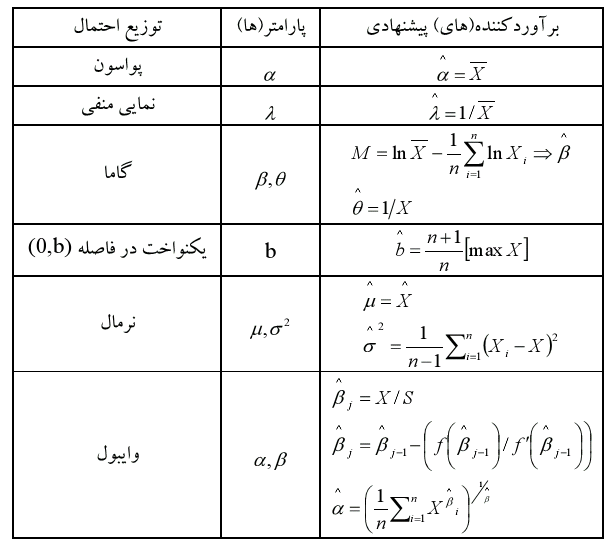 © irmgn.ir
4- آزمون های برازندگی برای آزمون توزیع‌ها
آزمون مربع کای
آزمون مربع کای با احتمال های برابر
آزمون برازندگی کولموگروف- اسنیرنف KS
© irmgn.ir
مثال 1- آزمون مربع کای
فرض کنید با استفاده از نمونه گیری تعداد وسایل نقلیه وارد شده به یک تقاطع به صورت زیر به دست آمده است. 


فرض کنید با مقایسه این جدول با جدول توزیع احتمال پواسون چنین به نظر رسیده است که این اعداد دارای توزیع احتمال فرضی پواسون باشد، آزمون مربوطه را برای تست این فرضیه انجام دهید.
© irmgn.ir
مثال 1 ادامه
اولین مرحله برای تست این فرضیه بدست آوردن پارامتر توزیع فرض شده برای اعداد داده شده است. با توجه به جدول برآوردهای ارائه شده برای توزیع های آماری داریم:
© irmgn.ir
مثال 1 ادامه
© irmgn.ir
مثال 1 ادامه
© irmgn.ir
آزمون کای با احتمال برابر
سوال اساسی در مواقعی که با توزیع های آماری پیوسته سر و کار داریم، اینست طول هر دسته در رده بندی داده هاچقدر باشد. یک راهکار برای این امر بدین طریق توصیه می شود که بازه هایی با احتمال های یکسان ایجاد کنیم. این امر در ادامه با مثال توضیح داده می شود
© irmgn.ir
مثال 2- آزمون کای با احتمال برابر برای توزیع نمایی
یک نمونه 50 تایی از چیپ های نیمه رسانا مورد آزمایش تعیین عمر قرار گرفته اند. نتایج عمر بر حسب روز به شرح جدول زیر شده است.
© irmgn.ir
مثال 2- نمودار هیستوگرام
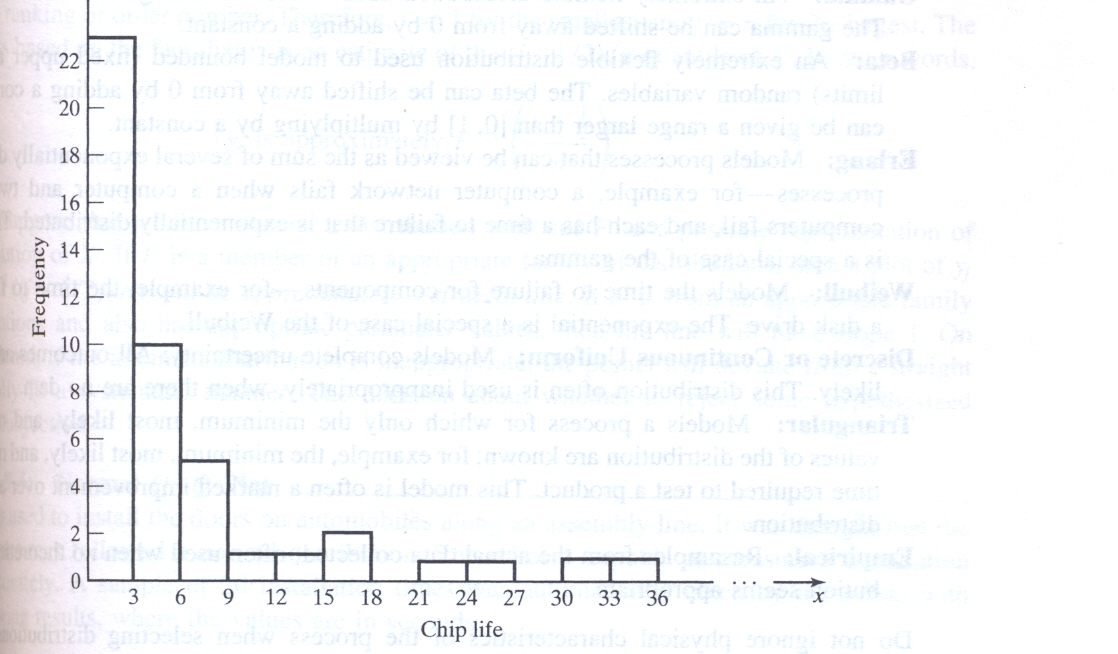 © irmgn.ir
مثال 2- ادامه
© irmgn.ir
مثال 2- ادامه
© irmgn.ir
مثال 2- نتیجه
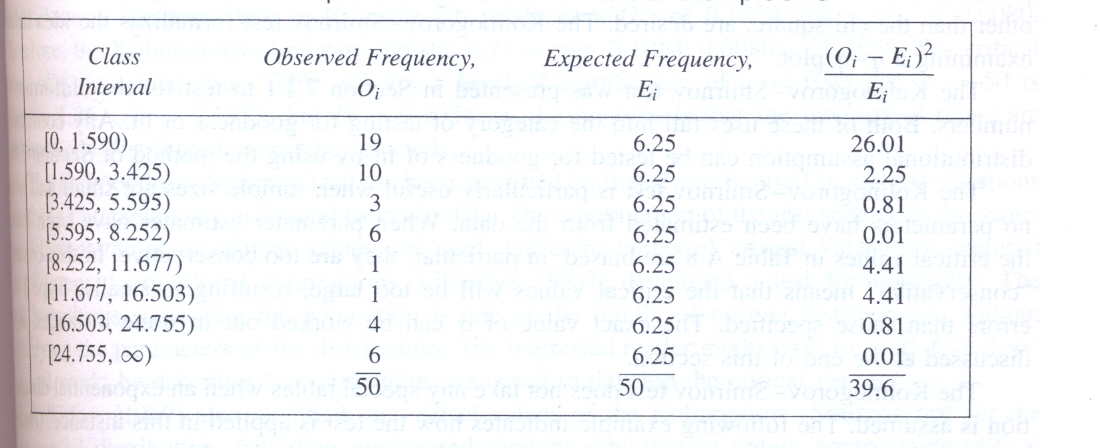 © irmgn.ir
مثال 3- تعیین فاصله رده ای در توزیع نرمال
© irmgn.ir
آزمون KS
آزمون کالموگروف- اسمیرنف در مواردی که اندازه نمونه کوچک تر باشد، و هیچ یک از پارامترهای توزیع احتمال منتخب بر اساس داده های تجربی برآورد نشده باشد، این آزمون بسیار سودمند است.
© irmgn.ir
تمرین
امید و واریانس تابع توزیع هندسی را بدست آورید.
امید و واریانس تابع توزیع گاما را به طور مستقیم بدست آورید.
امید و واریانس تابع توزیع بتا را به طور مستقیم بدست آورید.
امید و واریانس تابع توزیع وایبول را به طور مستقیم بدست آورید.
با استفاده از یک نرم افزار آماری شکل تابع توزیع گاما، کای دو، وایبول و بتا را به ازای پارامترهای مختلف رسم نمایید. 
روش ساخت اعداد تصادفی دارای توزیع برنولی، دو جمله ای، هندسی، و پوسون ارائه کنید.
© irmgn.ir
تمرین
تمرین های 9، 20، 21 و 24، فصل چهارم کتاب شبیه سازی گسسته پیشامد
تمرین های5، 9، 19، و 20 تا 22 فصل هشتم کتاب شبیه سازی سیستم های گسسته پیشامد
تمرین های12، 13، 14، 16، 17، 18 و 21، فصل نهم کتاب شبیه سازی گسسته پیشامد
چگونگی کاربرد رگرسیون خطی را در شیبه سازی توضیح دهید.
با استفاده از روش همنهشتی خطی و پارامترهای زیر اعداد تصادفی مربوط را تولید کرده و طول دنباله تصادفی تولید شده را بدست آورید.
a=4951		c=247		m=256
© irmgn.ir
فصل چهارم
Verification and Validation
© irmgn.ir
Verification and Validation
از مهمترین وظایف در طراحی هر مدلی اعتبارسنجی مدل است. آزمایش و اعتبارسنجی مدل ها باعث می شود، تردید نسبت به نتایج شبیه سازی میان کارشناسان از میان برداشته شده، و نتایج مدل به منظور بهتر نمودن وضعیت سیستم ها استفاده شود. فرآیند تعیین اعتبار مدل دو هدف را دنبال می نماید:
ایجاد مدلی که رفتار آن به قدری نزدیک به سیستم واقعی باشد، که بتوان به جای آن که  تجربه را بر سیستم واقعی اعمال نمود، برمدل اعمال نمود.
ارتقای اعتبار مدل به سطحی قابل پذیرش که  مدیران و سایر استفاده کنندگان در شمار استفاده کنندگان از آن قرار گیرند.
© irmgn.ir
آزمایش و اعتبار مدل
فرآیند آزمایش و تعیین اعتبار مدل را می توان در دو قسمت مجزا مورد بررسی قرار داد.
منظور از آزمایش مدل، مقایسه مدل  ذهنی با مدلی کامپیوتری است. در حقیقت در اینجا بایستی پاسخ سوالات زیر داده شود:
آیا مدل به طرز صحیحی در قالب رمزی کامپیوتری معرفی شده است؟
آیا رمز کامپیوتری به درستی ساختار منطقی مدل و پارامترهای ورودی آن را معرفی کند.
منظور از تعیین از اعتبار مدل، مشخص کردن این نکته است که آیا مدل معرف سیستمسیستم هست یا نه؟ تعیین اعتبار مدل اصولا با انجام یک فرآیند تکرارپذیر حاصل می شود
© irmgn.ir
آزمایش و اعتبار مدل به عنوان یک سیستم
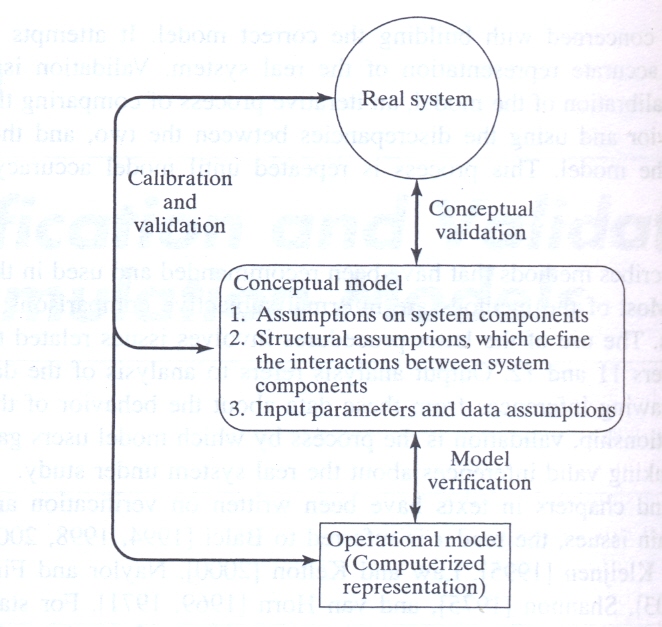 © irmgn.ir
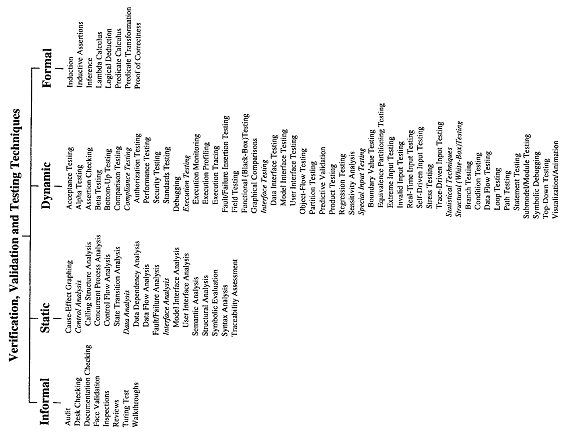 © irmgn.ir
Verification of simulation models
The purpose of model verification is the assure that the conceptual model is reflected accurately in the operational model. The conceptual model quite often involves some degree of abstraction about system operations or some amount of simplification of actual operations. Many common-sense can be given for use in the verification process:
Have the Operational model checked by some other than its developer
Make a flow diagram for each action for each event type.
Closely examine the model output for reasonableness under a variety of setting of the input parameters.
© irmgn.ir
Verification of simulation models
Have the operational model print the input parameters at the end of the simulation to be sure that these parameter values have not been changed inadvertently.
Make the operational model as self-documenting as possible.
If the operational model is animated, verify that what is seen in the animation imitates  the actual system. 
Use of Interactive Run Controller or debugger in each software.
Graphical interfaces are recommended for accomplishing verification and validation.
© irmgn.ir
نکته ای در آزمایش یک مدل شبیه سازی
آسان ترین راه برای آزمایش مدل شبیه سازی، بررسی دقیق و فراگیر خروجی ها از جهت منطقی بودن آن ها است.
© irmgn.ir
Calibration and Validation Of Models
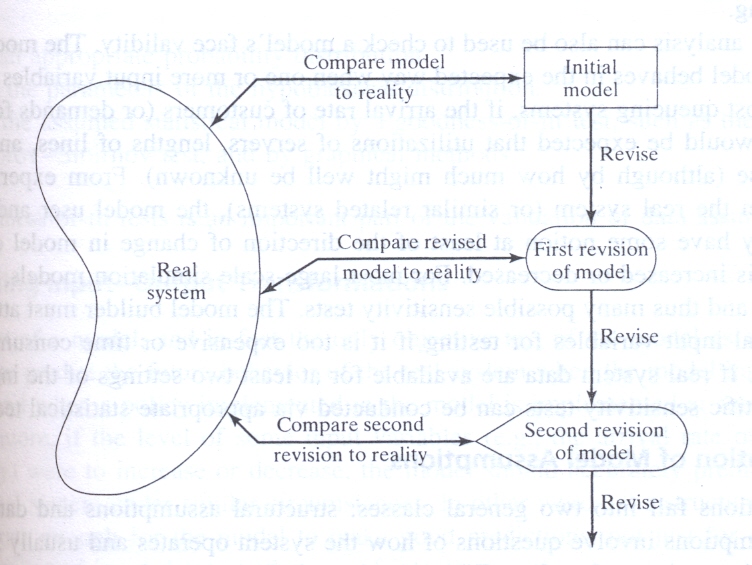 © irmgn.ir
تعیین اعتبار مدل
به طور کلی منظور از تعیین اعتبار مدل، فرایند کلی مقایسه مدل و رفتار آن، با سیتم واقعی و رفتار آن است. از لحاظ مفهومی آزمایش و معتبرسازی مدل دو قسمت جداگانه از هم هستند، ولی با این وجود مدل سازها این دو مرحله را به طور همزمان انجام می دهند.
همواره این موضوع را به خاطر داشته باشید که منظور از تطبیق مدل و واقعیت، همپوشانی کامل نیست.
© irmgn.ir
Validation: Three-step approach
Build a model that has high face validity
Validate model assumption (structural and data assumption)
Compare the model input-output transformation to corresponding input-output transformations for the real system
© irmgn.ir
اعتبار صوری                           Face Validity
اولین گام در اعتبارسنجی مدل شبیه سازی چک کردن مدل از لحاظ ظاهری در چشم آگاهان به سیستم مورد نظر است. بدین منظور از نظرات افراد آگاه به سیستم، در تمامی مراحل استفاده می شود. این افراد به طور کلی کمک شایانی در مرحله عیب زدایی از سیستم انجاممی دهند. بزرگترین حسن این افراد اظهار نظر در مورد خروجی مدل و شناسایی تغییرات غیر منطبق بر واقعیت است. 
به منظور وارسی صوری نحوه عمل مدل می توان از تحلیل حساسیت نیز  استفاده نمود. این کار بدین طریق انجام می شود که ابتدا برخی از پارامترهای ورودی مدل تغییر کرده و سپس تغیرات مدل با نظر کارشناس تطبیق داده می شود.
© irmgn.ir
Validate model assumption
می توان فرض های مدل را به دو رده کلی تقسیم بندی نمود:
فرض های ساختاری 
	عموما این فرض ها مربوط به نحوه عملکرد سیستم، ساده سازی های انجام شده و  خلاصه کردن های سیستم بر می گردد. این فرض ها بایستی از راه مشاهده عملی در زمان های متفاوت مورد بررسی قرار گیرد. 
فرض های مربوط به داده ها
	عموما در در جمع آوری داده ها این فرض مورد آزمونقرار می گیرد.
© irmgn.ir
تعیین اعتبار تبدیل های ورودی به خروجی مدل
عموما مدل یک تبدیل کننده ورودی به خروجی است. پس اگر ورودی های مدل مانند واقعیت باشند، باسیتی خروجی های مانند سیستم واقعی مشاهده شود. اگر چنین اتفاقی حاصل شود، یعنی مدل توانایی پیش بینی سیستم واقعی را دارد. برای بررسی این موضوع معمولا از داده های گذشته سیستم استفاده می شود. یعنی داده های گذشته سیستم که ثبت شده وجود دارند به مدل ساخته شده وارد می شوند و خروجی های مدل با خروجی های ثبت شده سیستم واقعی مقایسه می شوند.
© irmgn.ir
تمرین
سوال 1، 2، 3 و 5 فصل 10، کتاب شبیه سازی گسسته پیشامد
© irmgn.ir
فصل پنجم
تجزیه تحلیل نتایج خروجی و انتخاب آلترناتیو برتر
© irmgn.ir
© irmgn.ir